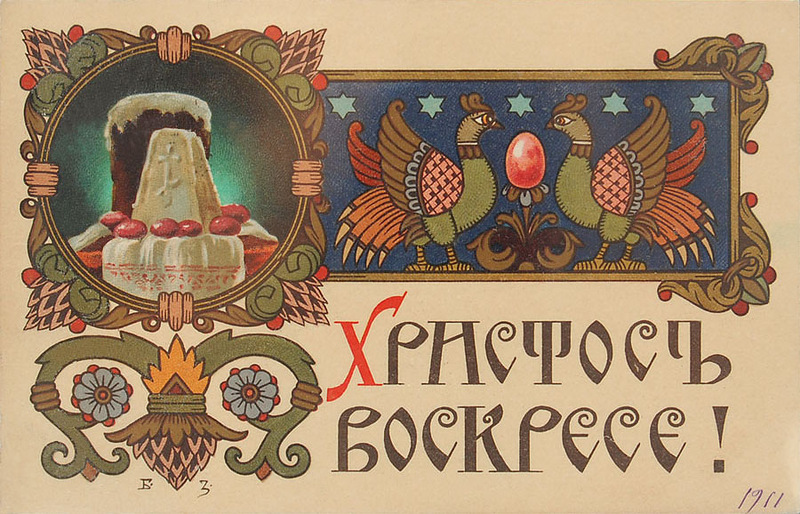 МОУ «Рыбницкая русская средняя общеобразовательная  школа № 6 с л/к »
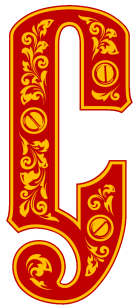 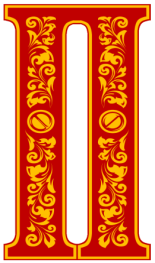 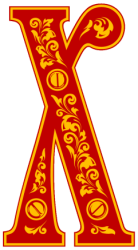 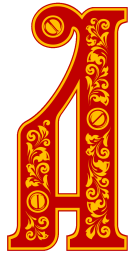 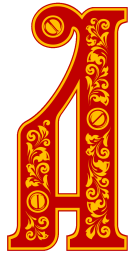 Подготовила  Пономарчук  Наталья Александровна 
    Учитель  ИЗО  I  кв.категории
Тема:  «Проектная деятельность на уроках изобразительного искусства»
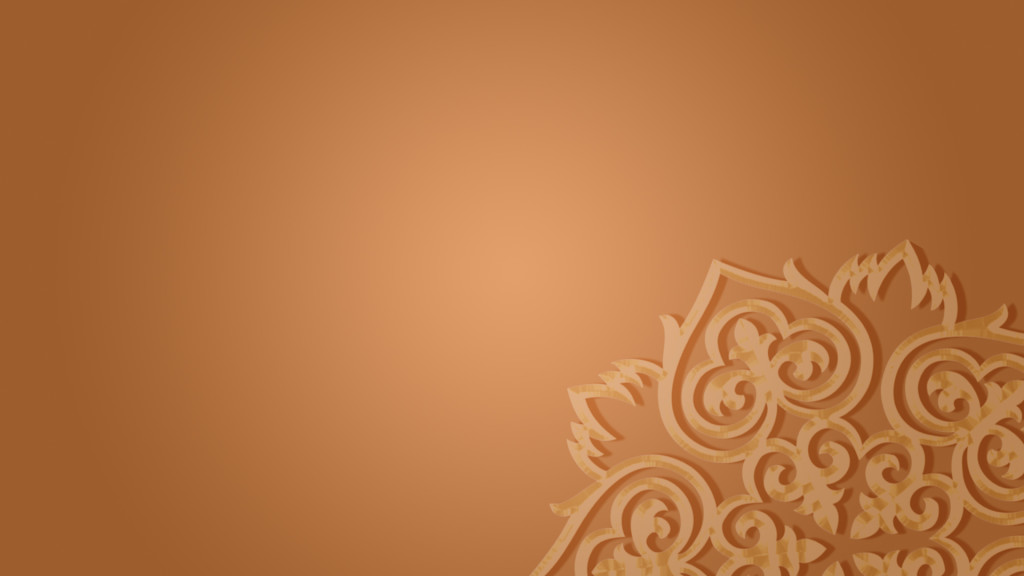 Поздравительные открытки
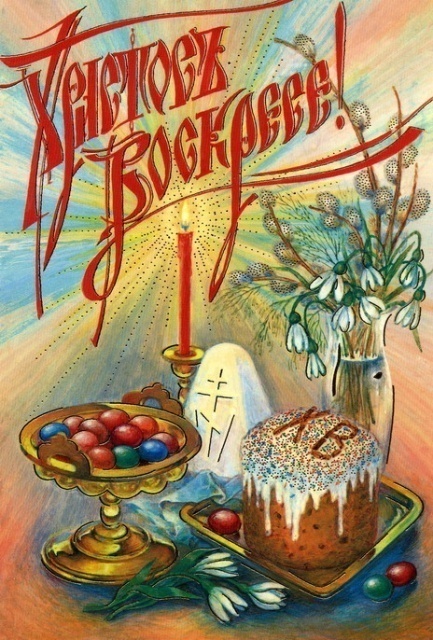 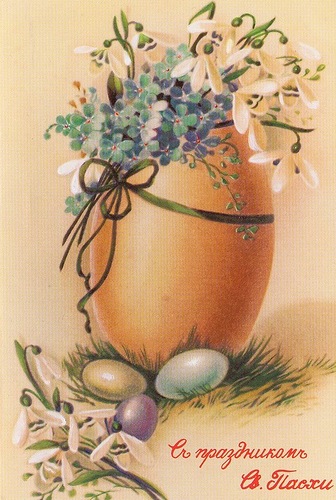 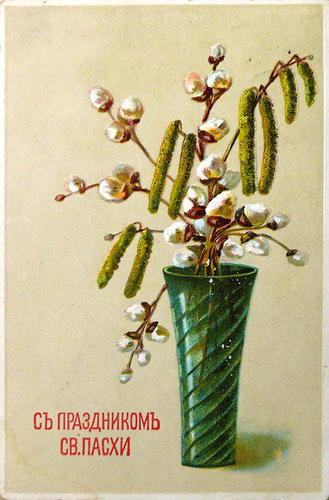 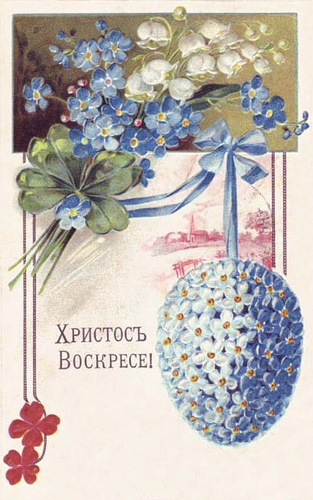 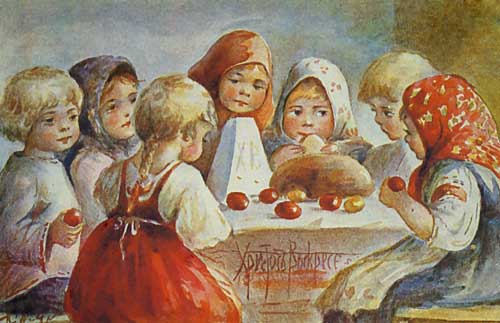 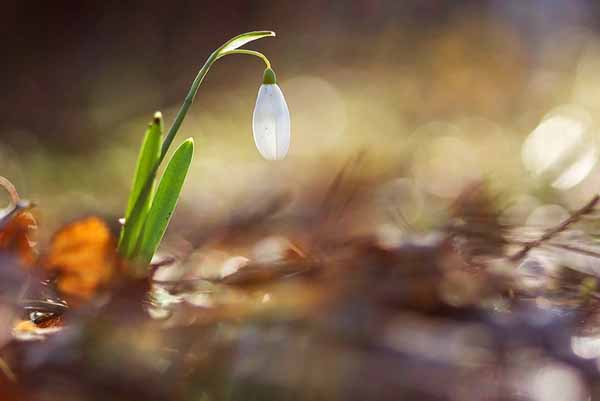 Проснулись мы и слышим — весна стучит в окно!
Капель несётся с крыши, везде светло-светло!
И кажется — не птицы, а Ангелы  летят,
О том, что скоро Пасха, они нам возвестят!
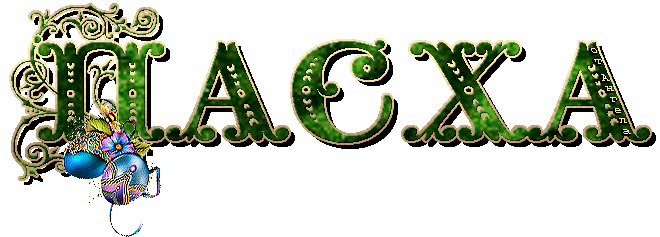 Пасха - это слово образовалось от древнееврейского “песах”. Праздник Пасхи – один из основных в народном календаре. Мы считает Пасху главным христианским праздником.  Этот праздник символизирует победу добра над злом.
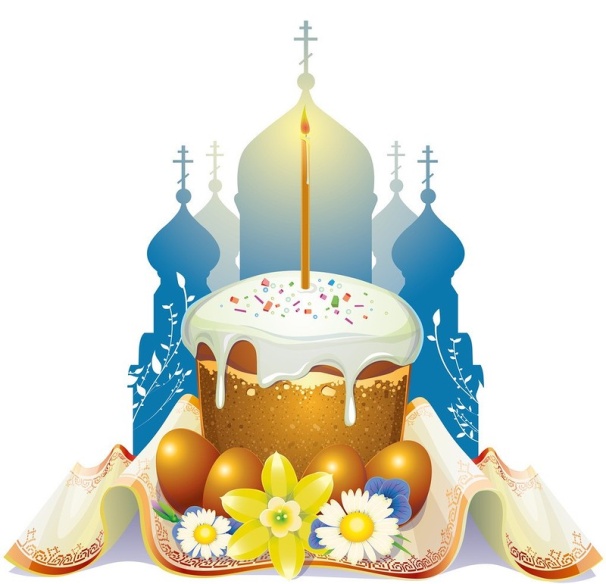 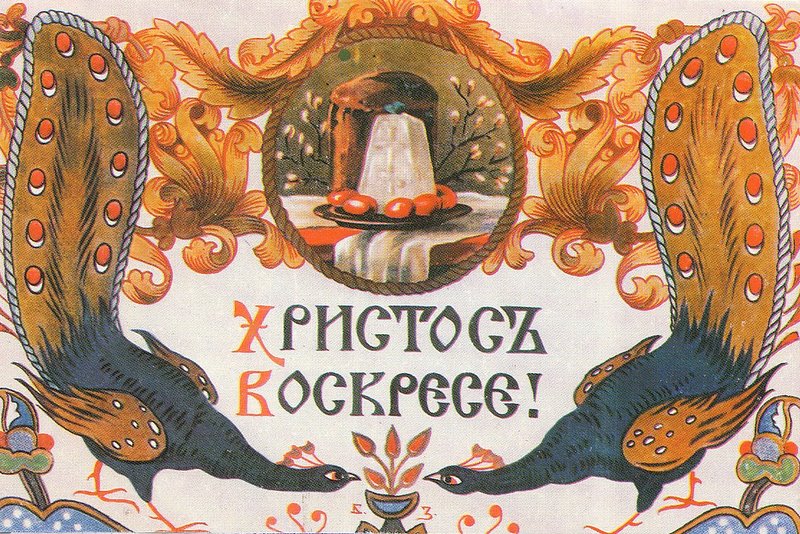 Первый день пасхи называется Светлым Воскресеньем, Велико днём. Пасха длилась целую неделю, и эта неделя была наполнена различными играми, развлечениями, хождением в гости. Эта неделя именуется церковью Светлой седмицей.
Как у каждого большого церковного праздника у Пасхи есть свои приметы – куличи, творожная пасха и крашеные пасхальные яйца.
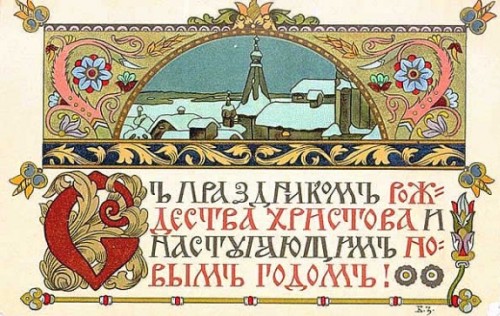 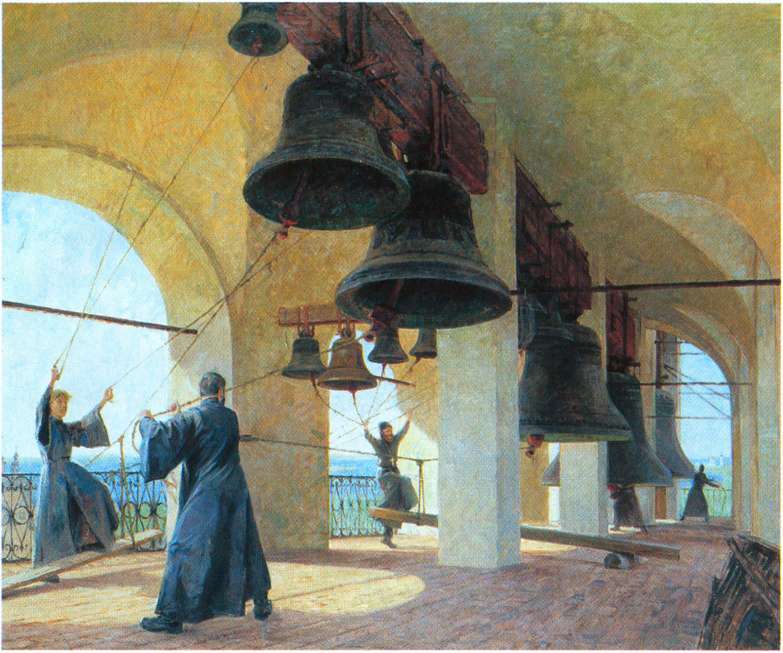 На  Пасху повсюду разрешалось всем желающим, особенно детям, звонить в колокола. Поэтому беспрерывно звучал колокольный звон. Когда бьют во множество колоколов, звон получается особенный – его называют трезвоном.
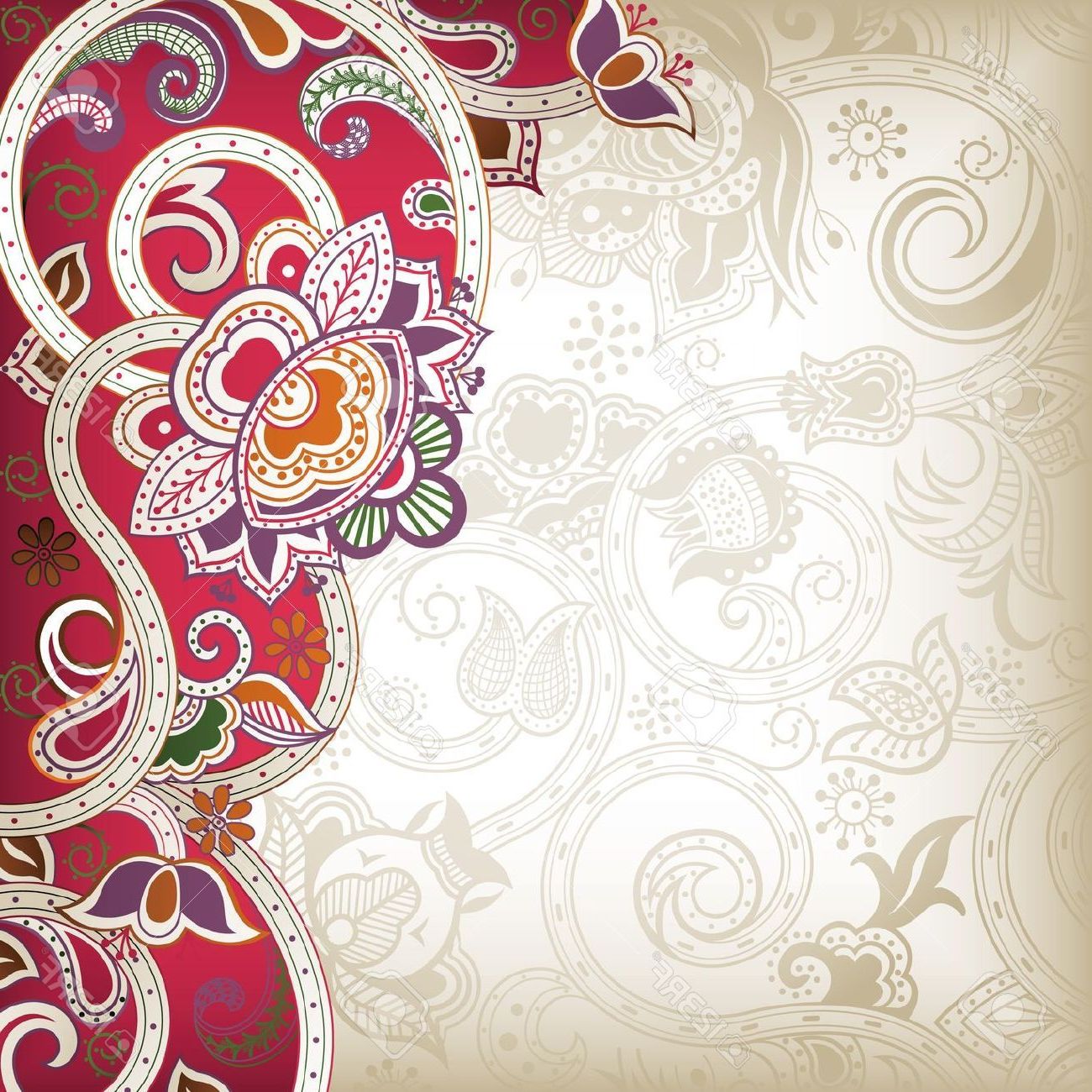 После Великого поста православные собирали богатый пасхальный стол.
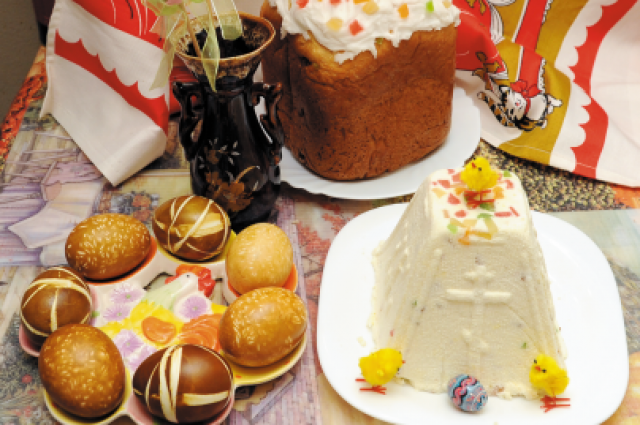 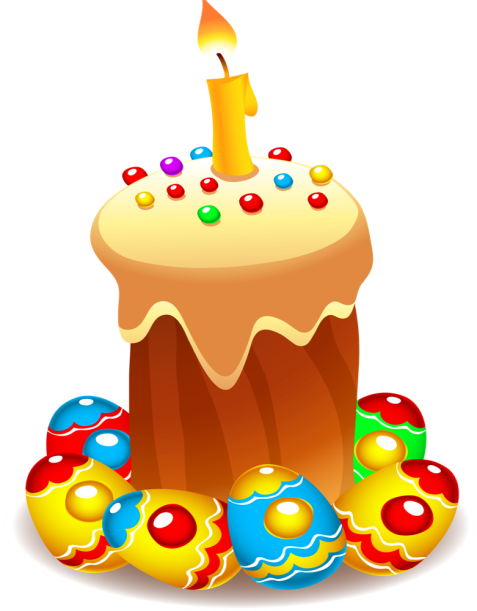 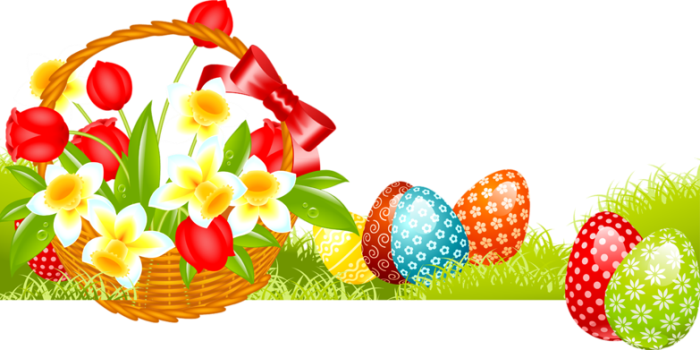 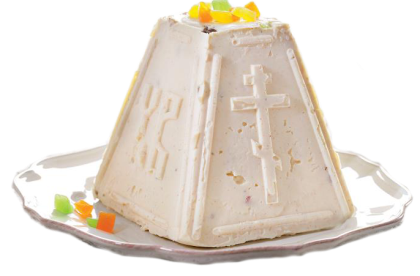 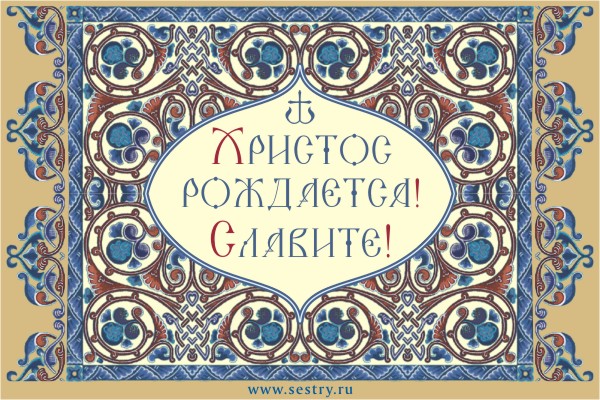 Символ Пасхи
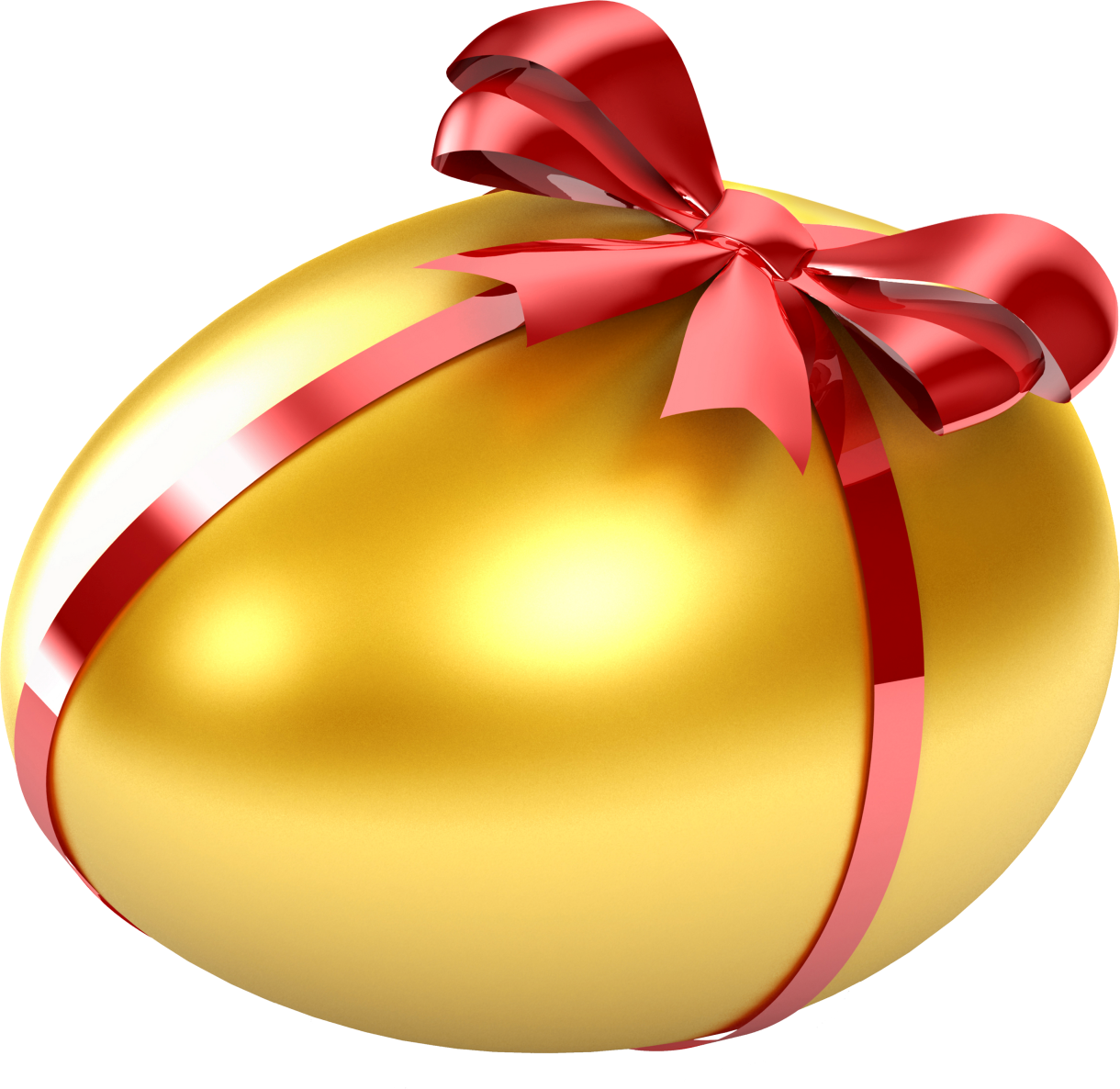 Пасха́льное я́йцо — обрядовая пища и ритуальный символ. Дарить окрашенные в красный цвет яйца на Пасху — древний обычай.
Придание
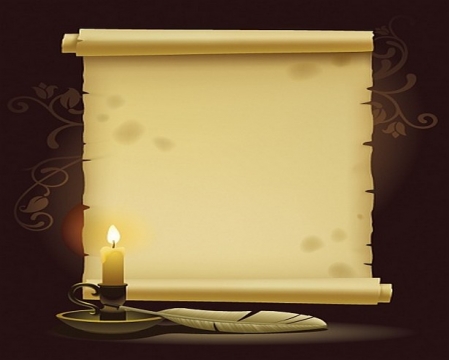 По преданию, обычай крашения яиц ведет свою историю с I века по Рождестве Христовом. Одна из учениц Христа, святая Мария Магдалина, с проповедью веры пришла в Рим и, попав во дворец императора Тиберия, стала рассказывать ему о Воскресении Христовом. В те времена было принято, посещая императора, приносить ему что–либо в дар; святая Мария была бедна и принесла в дар правителю Римского государства обычное куриное яйцо. Выслушав ее, император не поверил святой и сказал: “Как может кто–то воскреснуть из мертвых? Это так же невозможно, как если бы это яйцо стало красным”. И тут же на глазах императора совершилось чудо: яйцо само по себе сменило цвет на красный, свидетельствуя этим истинность Христова Воскресения.
С тех пор христиане стали на Пасху окрашивать яйца и дарить их друг другу со словами пасхального приветствия: “Христос воскресе!”
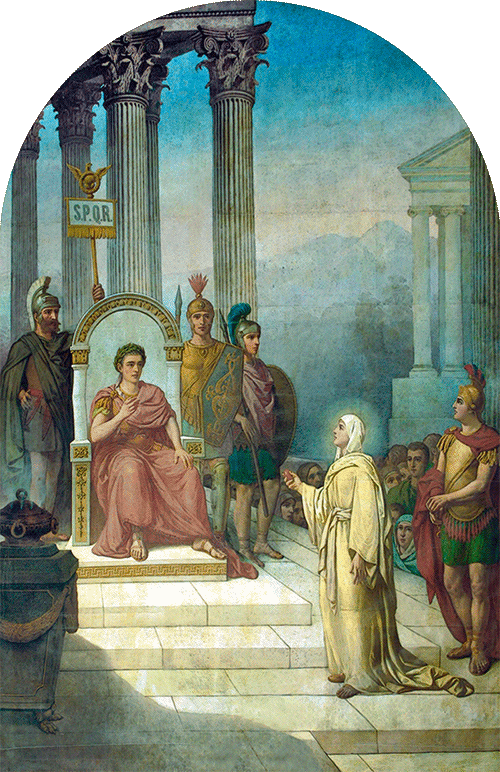 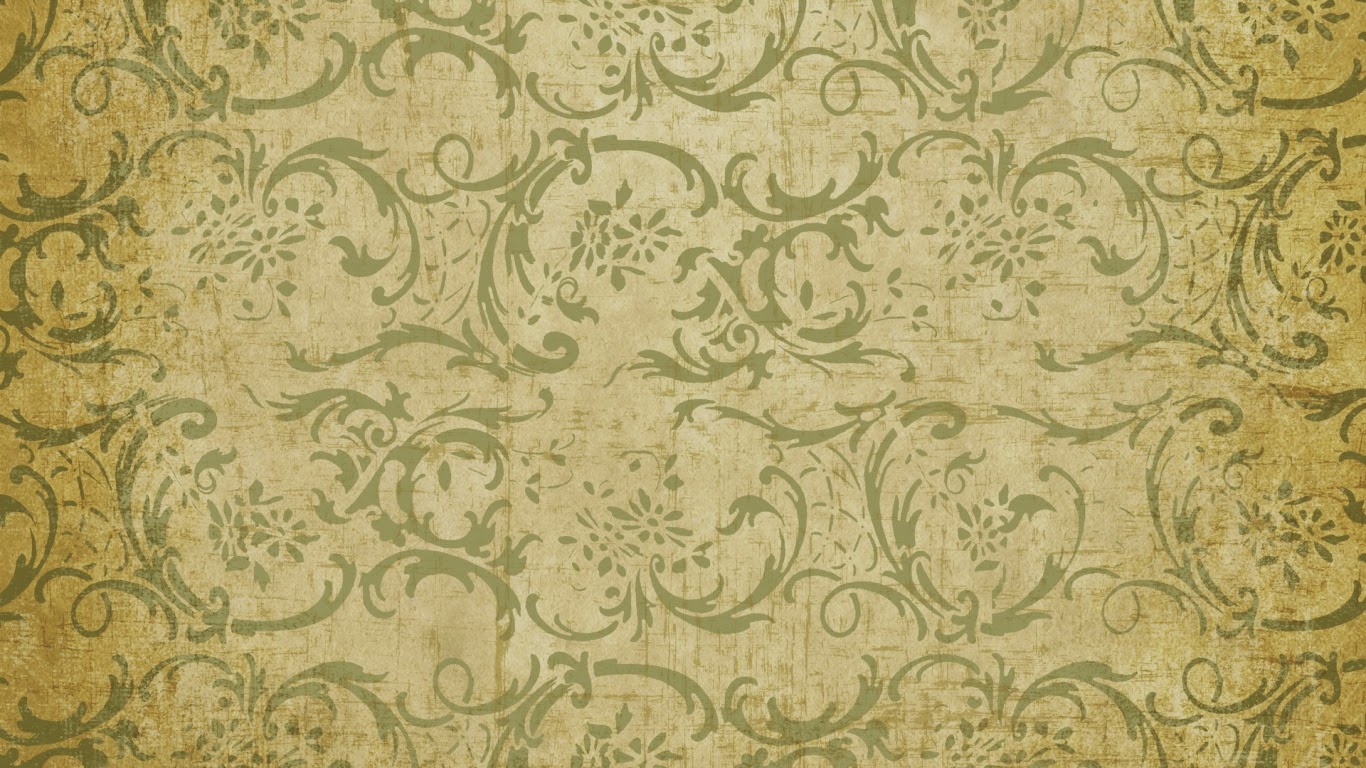 Пасхальное яйцо
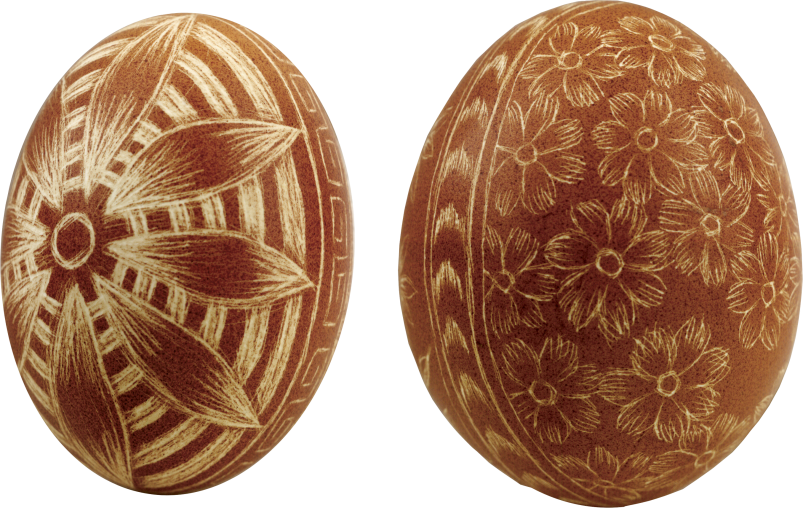 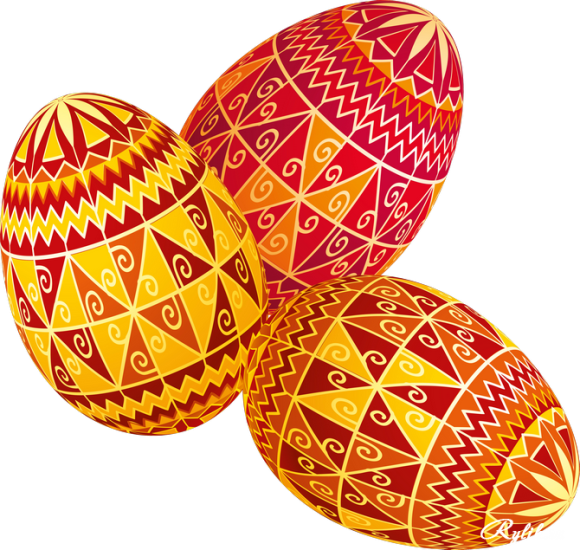 Писанки
Драпанки
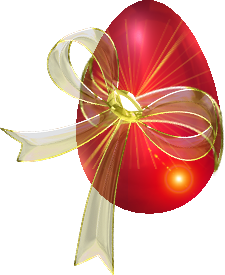 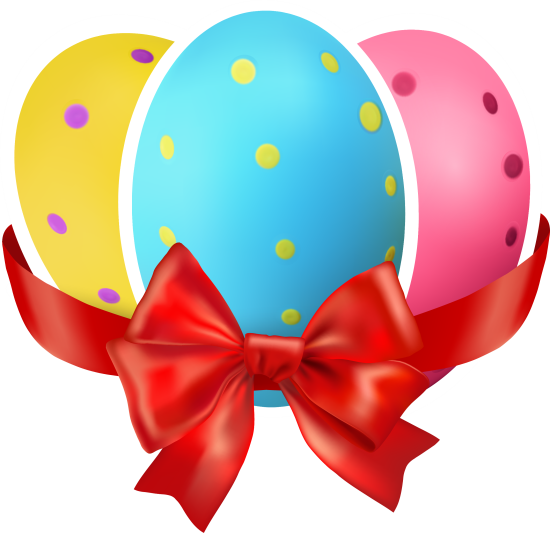 Крашенки
Крапанки
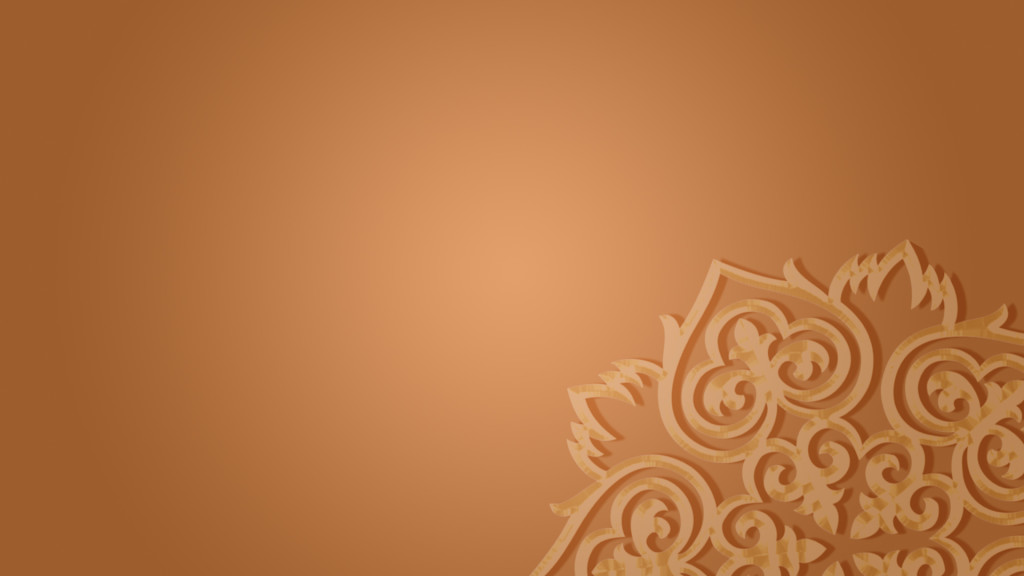 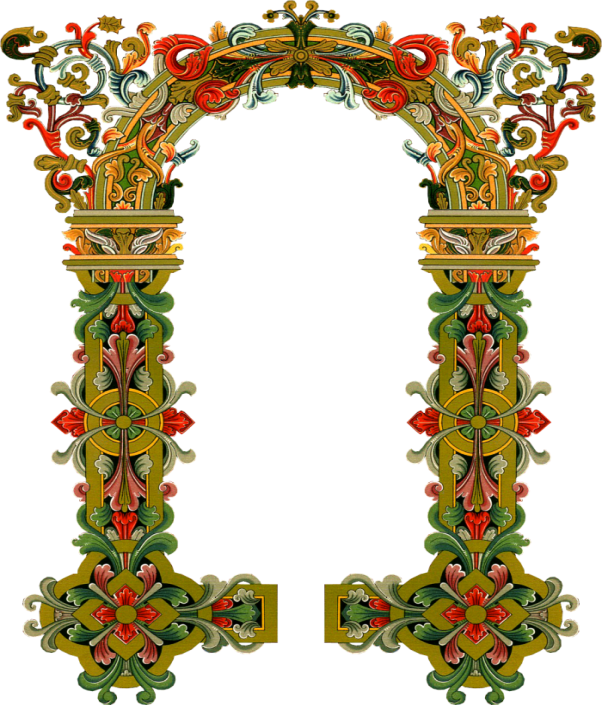 Для драпанки лучше брать яйца коричневого оттенка. Скорлупа таких яиц прочнее, чем белых.  Сначала яйца варят, затем красят в какой-нибудь цвет потемнее, потом сушат. Узор наносят на скорлупу острым предметом.
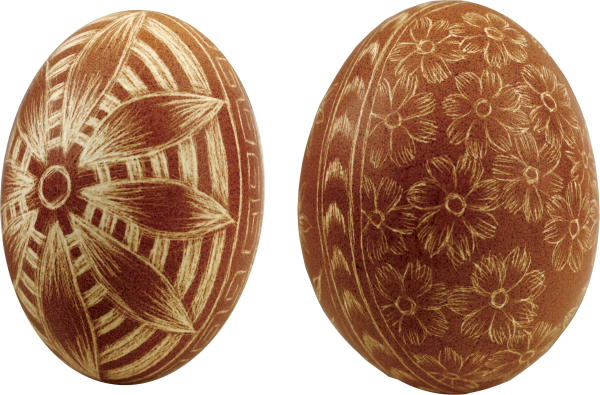 Писанки — это искусно расписанные пасхальные яйца. Украинские писанки - настоящие произведения народного творчества.  Для рисунка писанки используют элементы растительного и животного мира, геометрические фигуры.
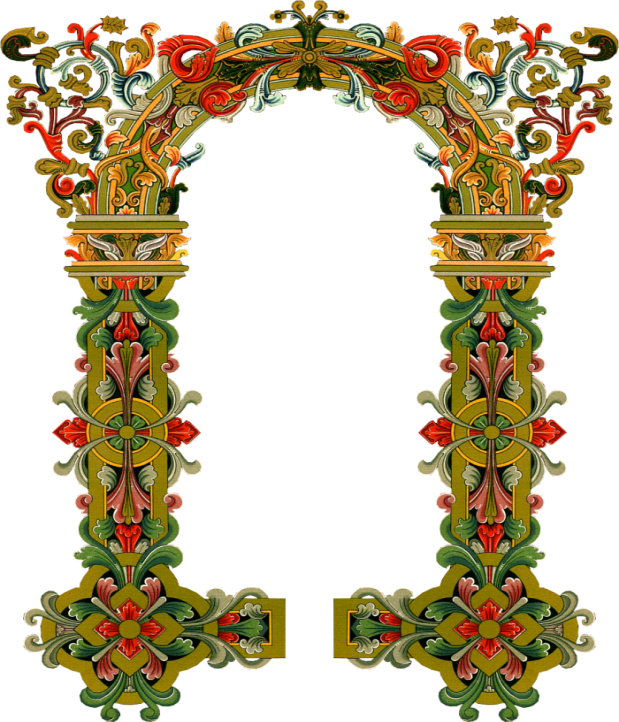 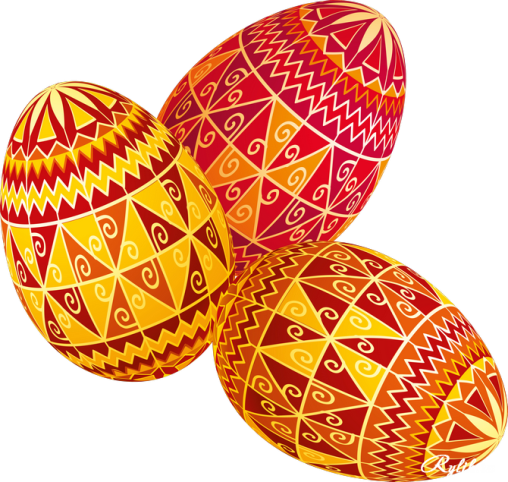 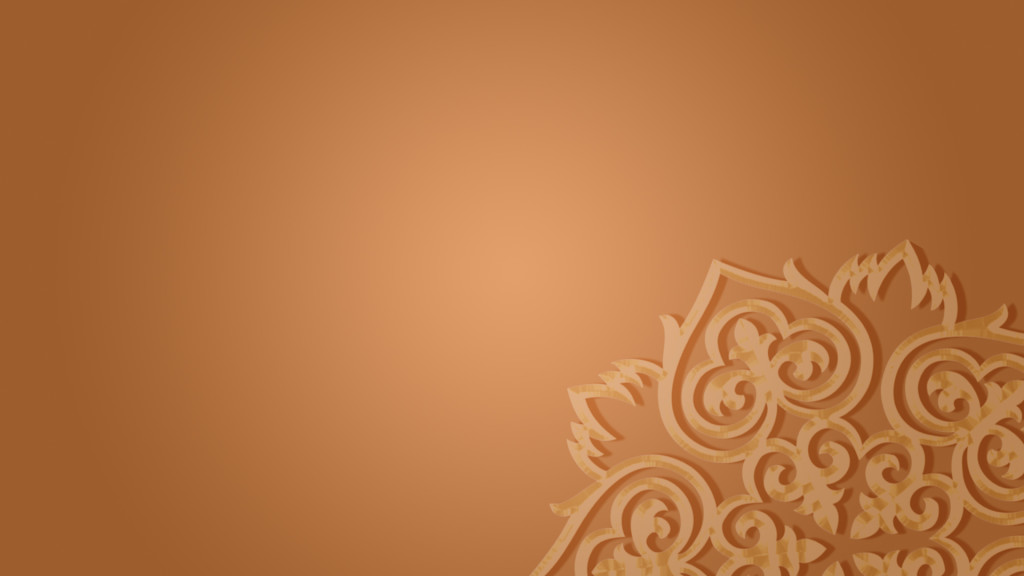 Крашанки - это окрашенные                 ( "красить" - красить) в разные цвета куриные  или гусиные яйца. Основной цвет таких яиц - красный, он символизирует радость жизни. Желтый цвет олицетворяет ночные светила, а также - урожай;  голубой – здоровье; зеленый - ежегодное воскресение природы; черный с белым - уважение к духовному миру.
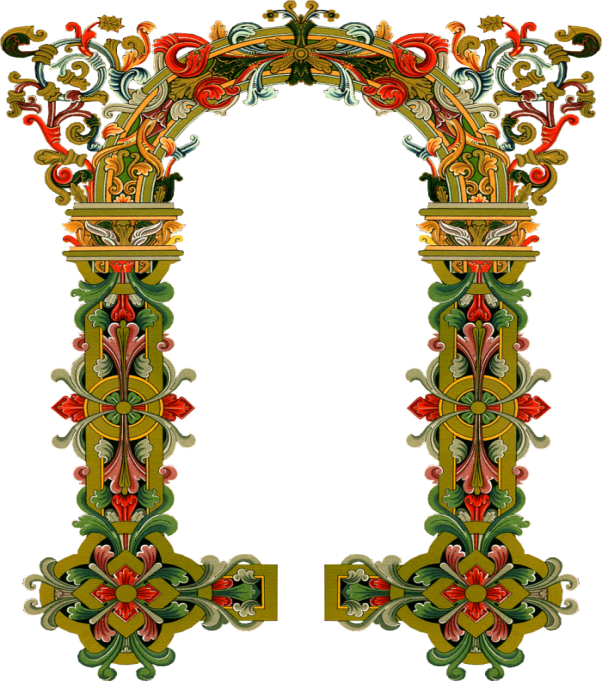 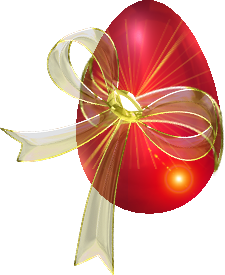 Крапанки — от украинского слова «крапать», то есть покрывать каплями. 
Сначала яйцо красят одним цветом, затем, когда оно высохнет и остынет, на него наносят капли горячего воска. Как только воск остынет, яйцо кладут в раствор другого цвета. После высыхания краски яйцо опускают в горячую воду. Воск тает, и выходит очень забавное яйцо. Воск можно и аккуратно соскоблить.
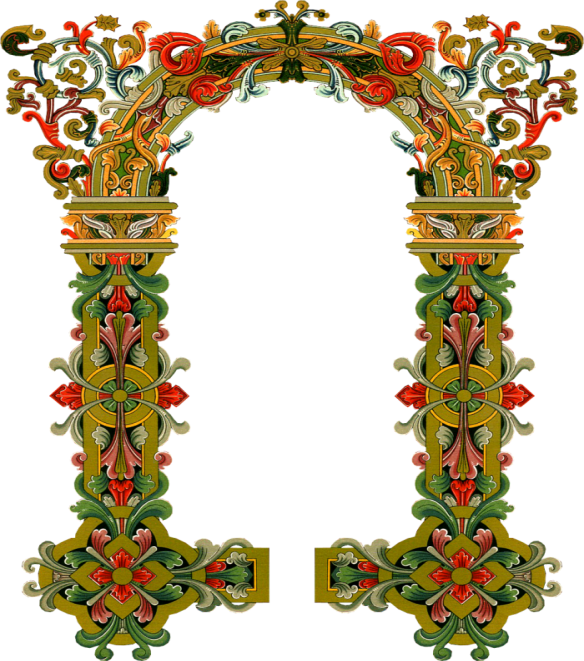 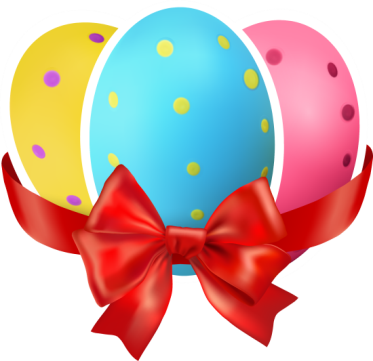 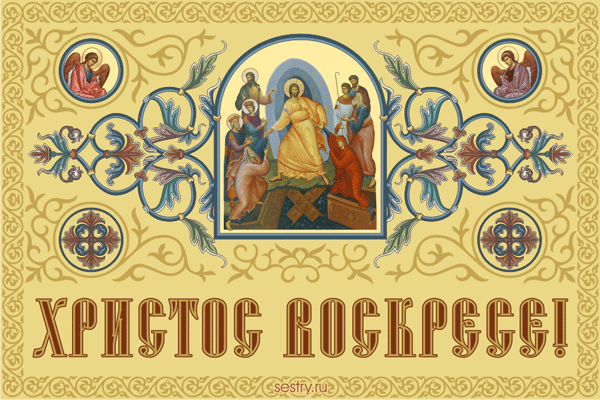 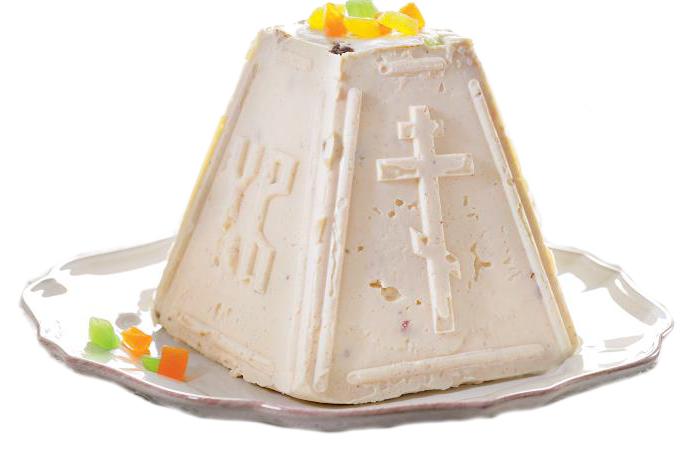 Па́сха (творожная пасха) — особое блюдо из творога, которое по русской традиции готовится только один раз в году — на праздник Пасхи.
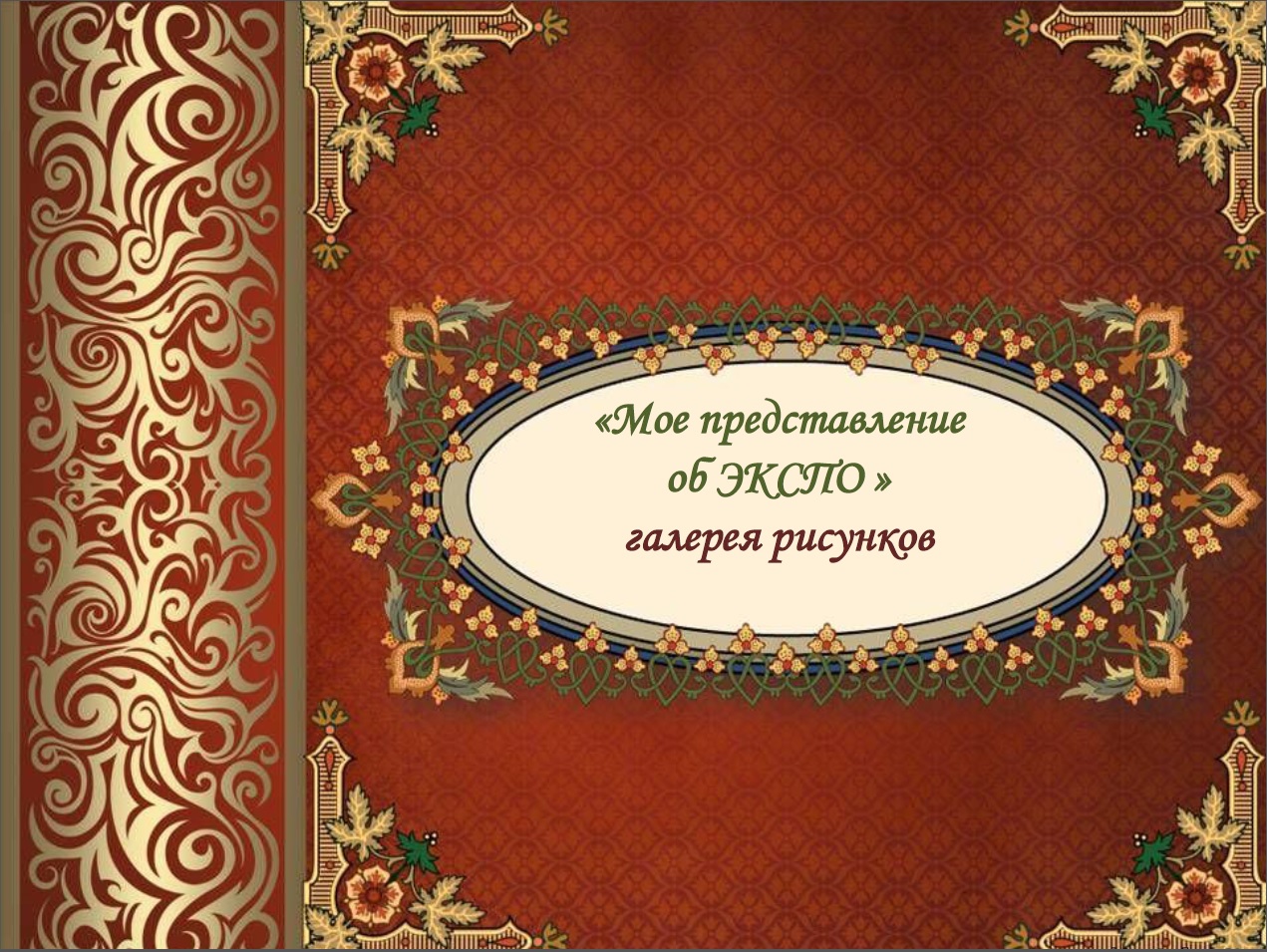 Кулич – одно из главных яств пасхального стола, важный христианский символ. Название "кулич" церковного происхождения, пришедшее в русский язык из греческого, в котором оно означает «крендель»
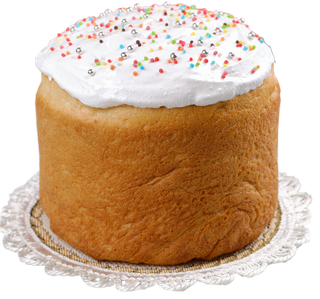 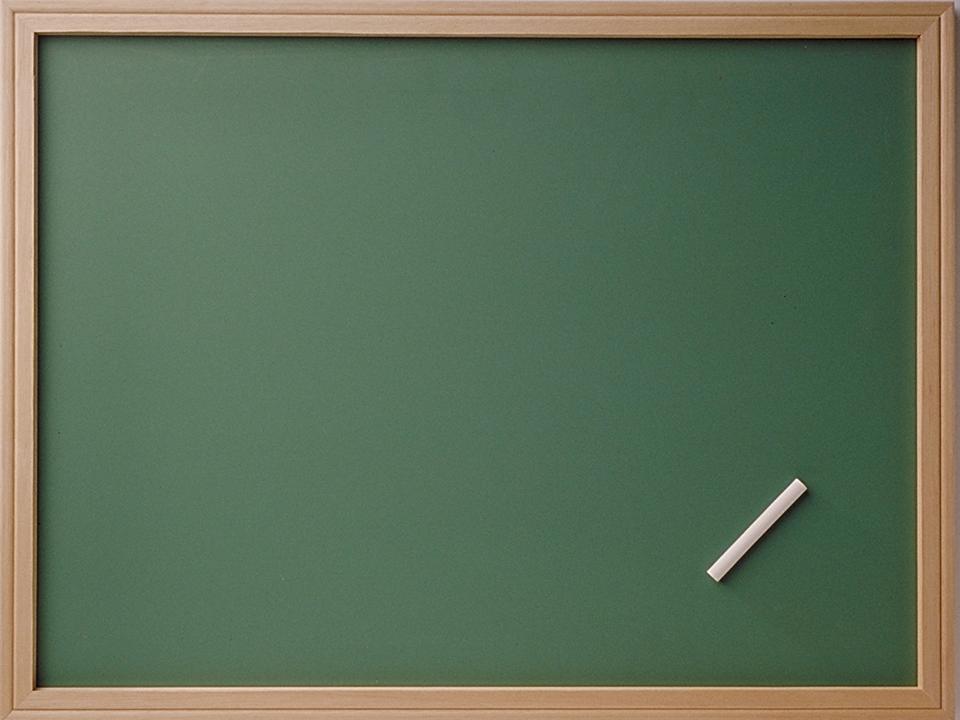 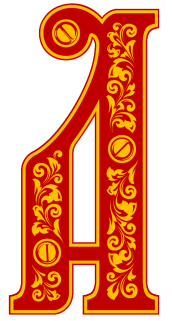 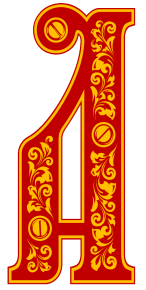 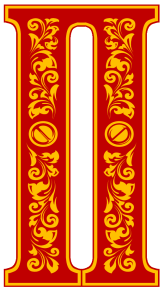 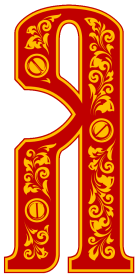 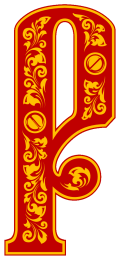 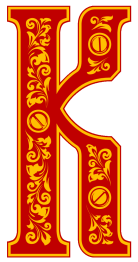 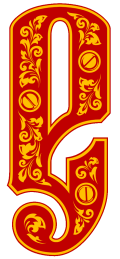 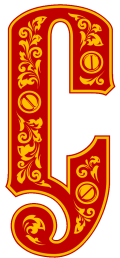 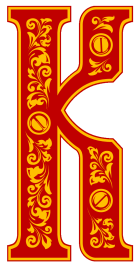 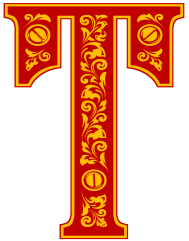 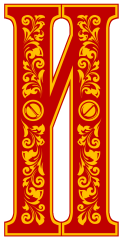 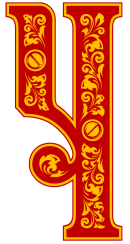 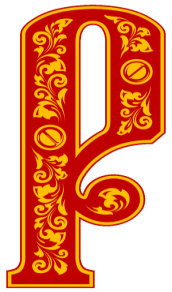 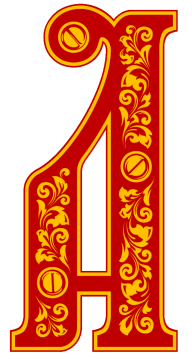 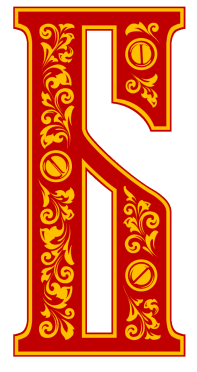 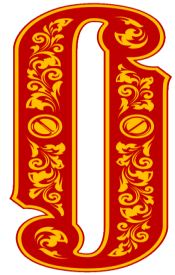 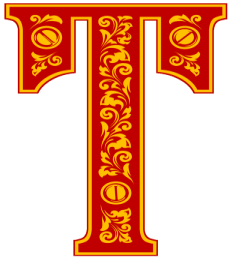 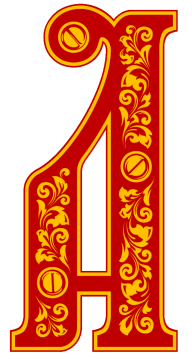 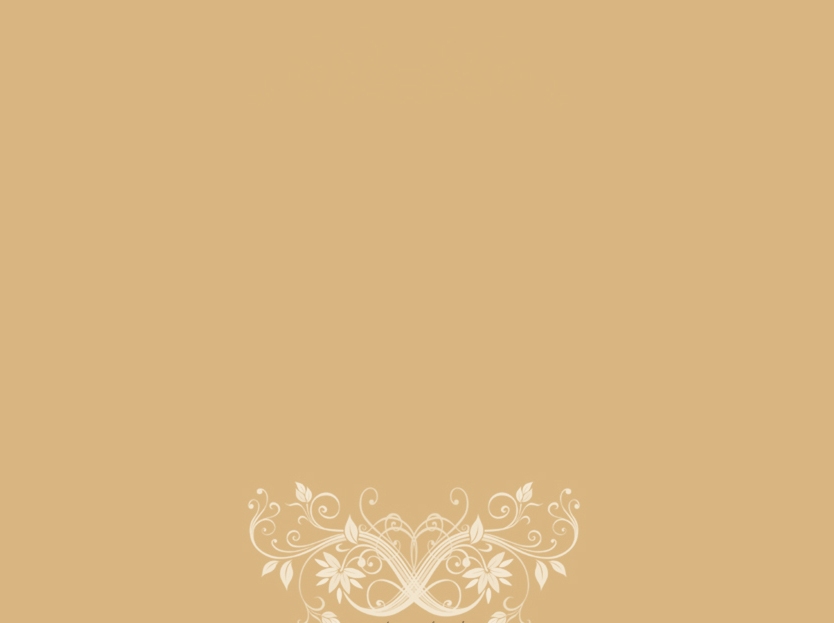 ПАСХАЛЬНЫЙ ПОДАРОК
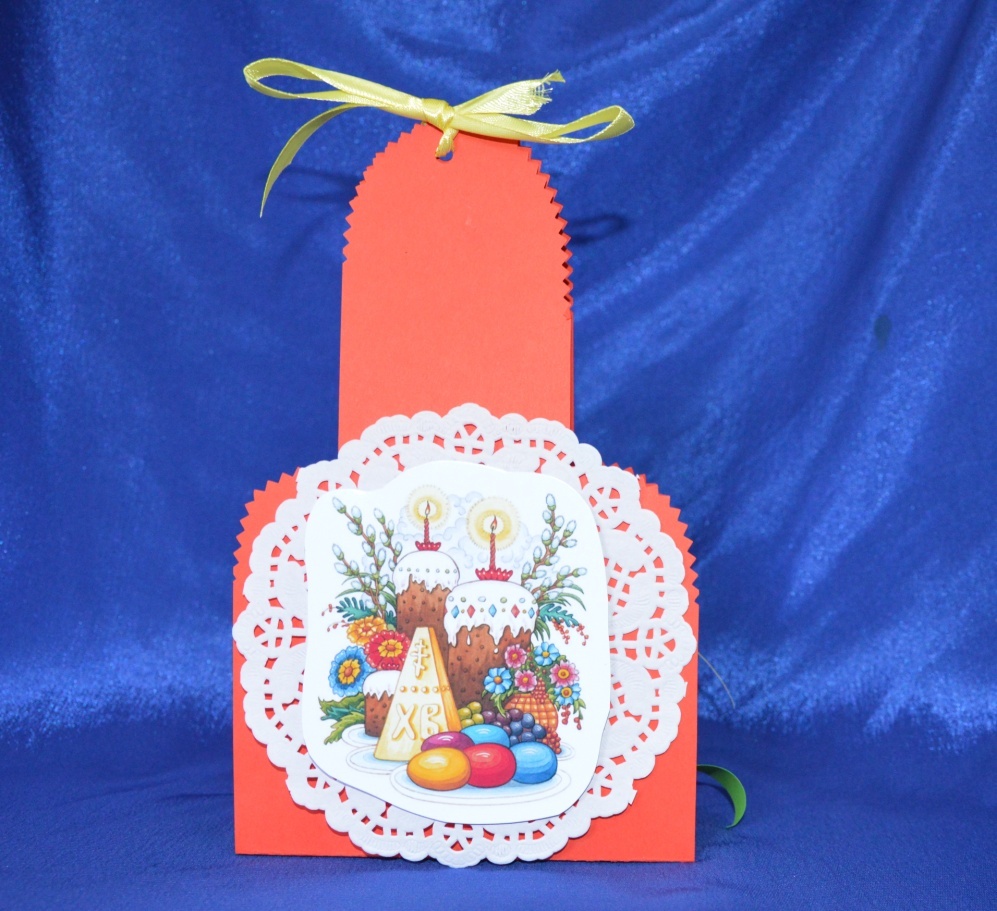 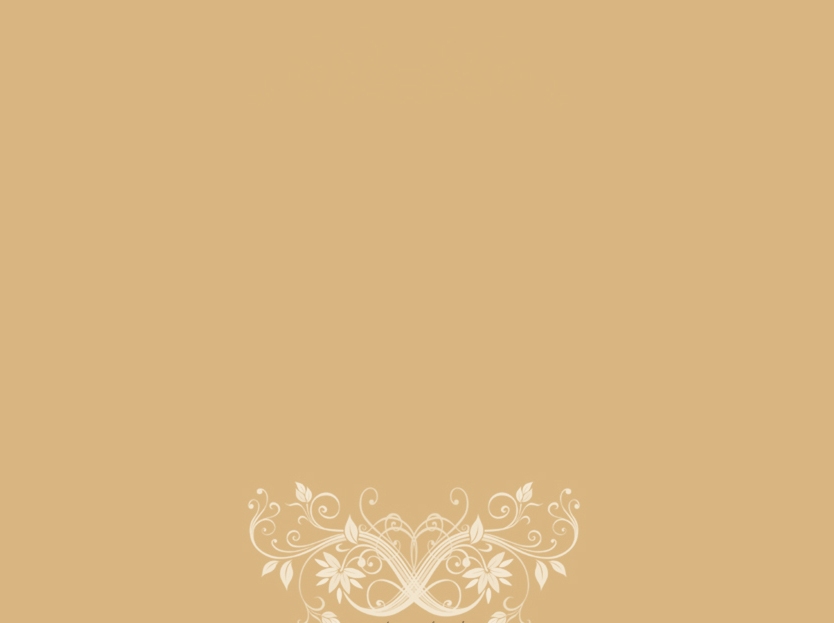 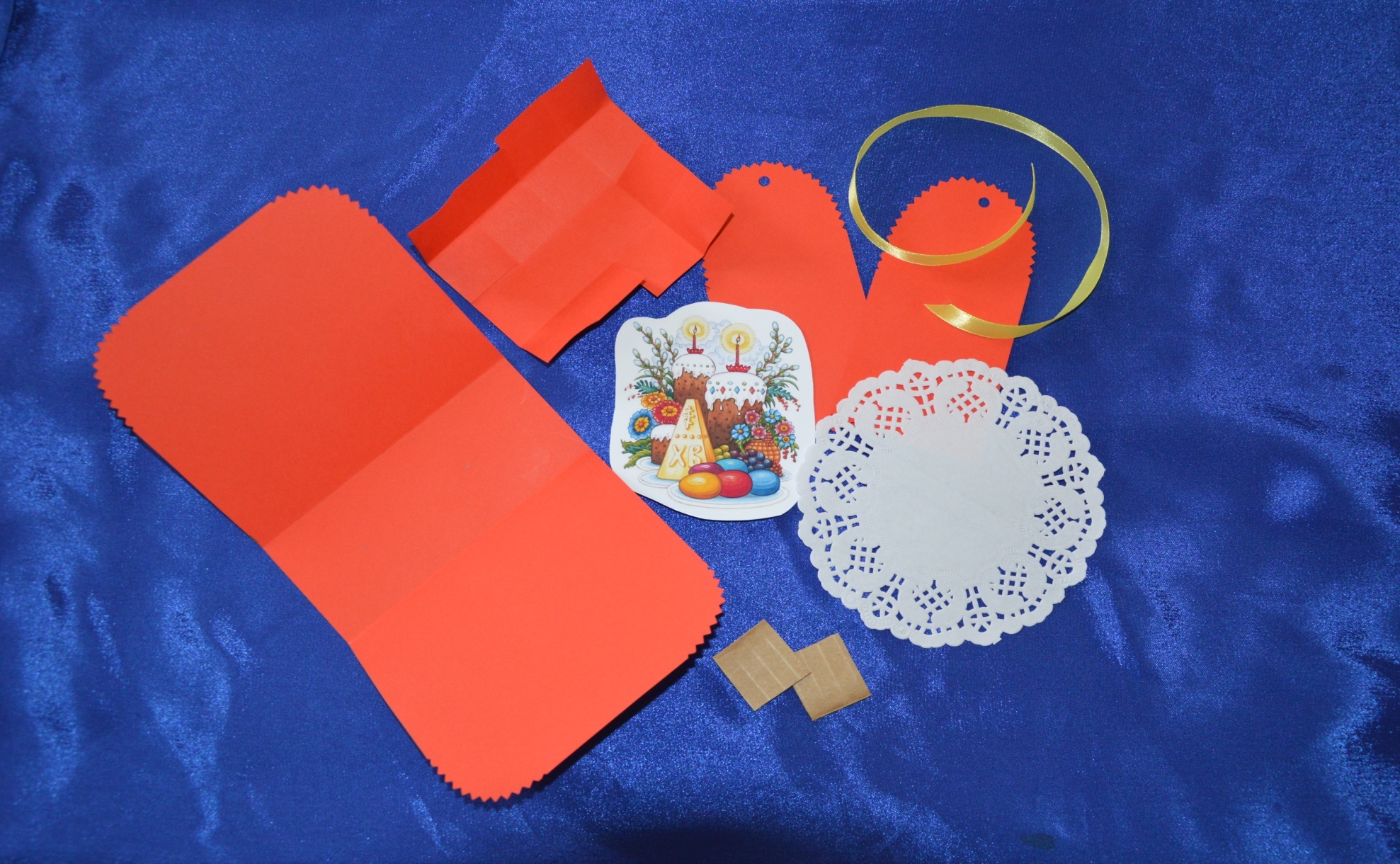 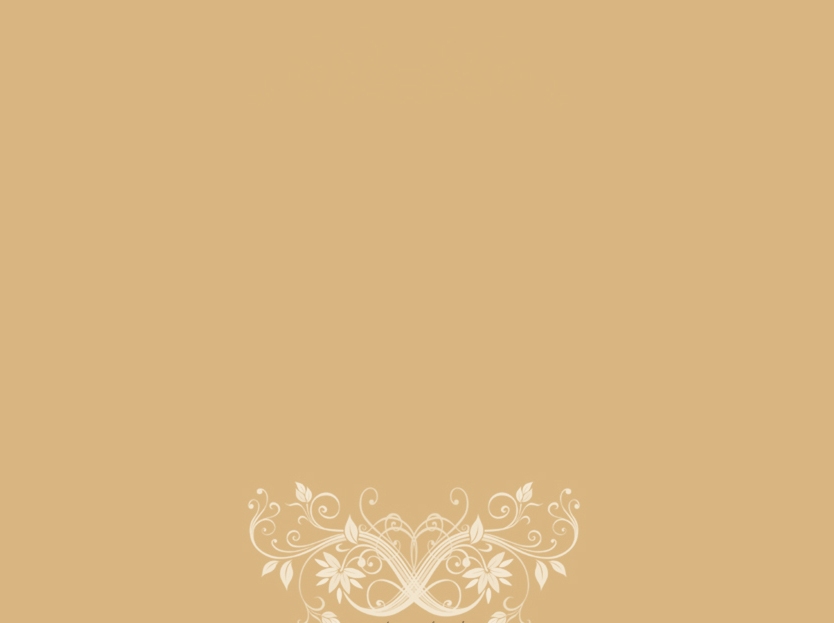 Приклеивание  ручек
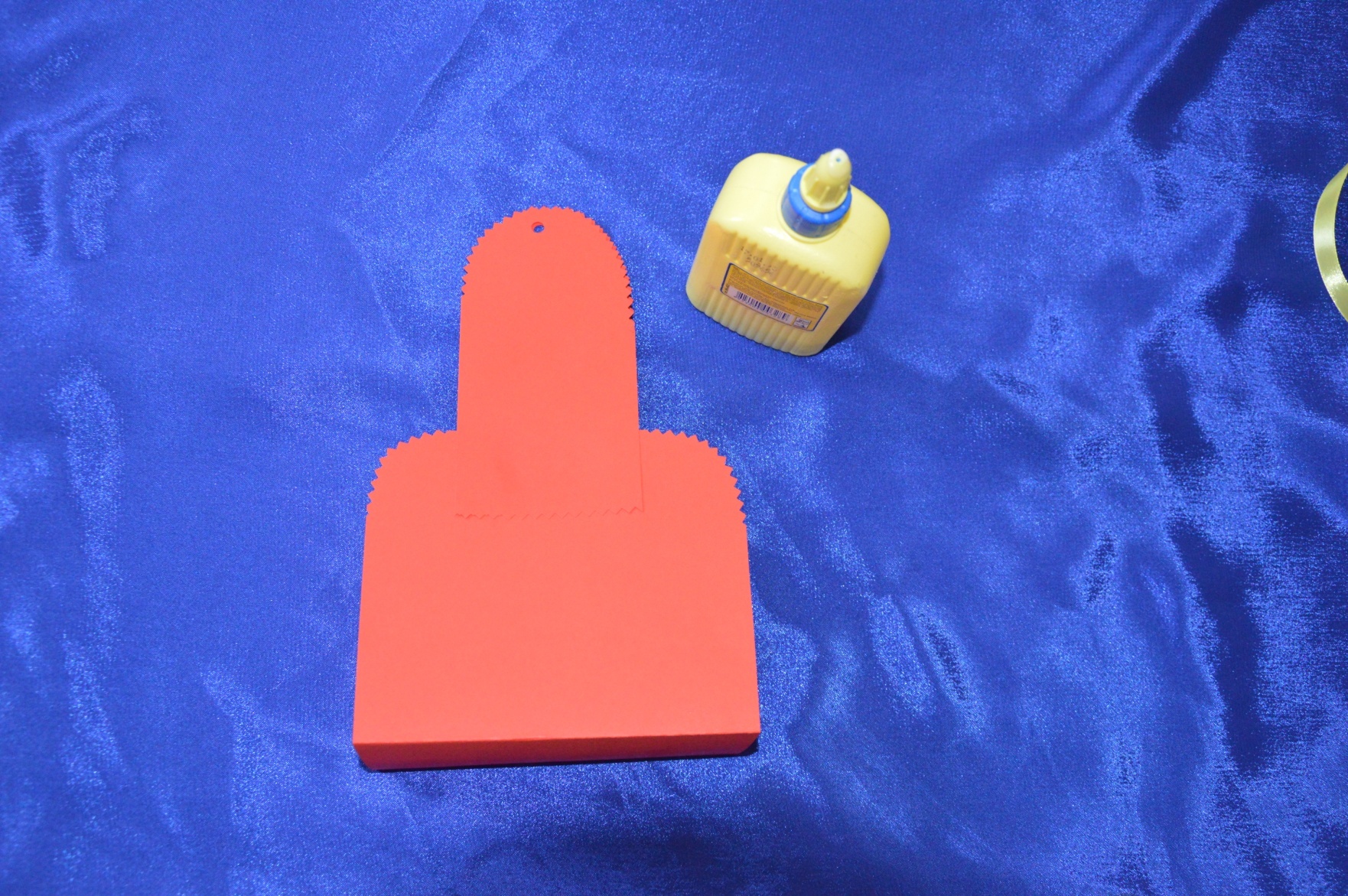 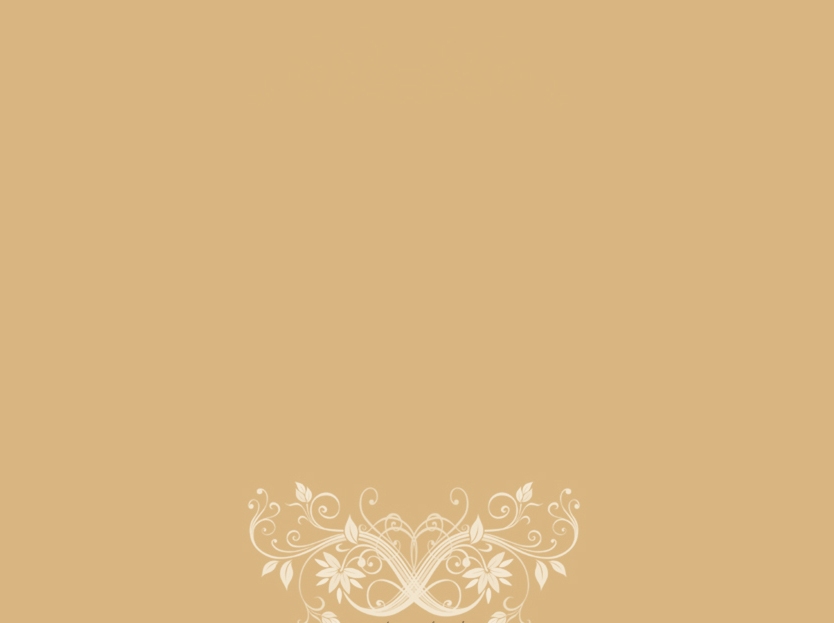 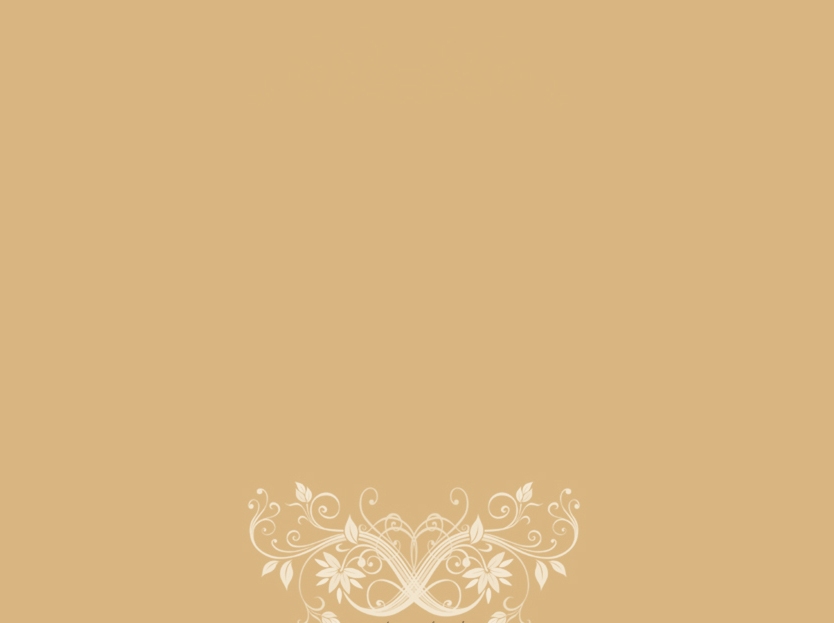 Склеивание  цветка
Склеивание  цветка
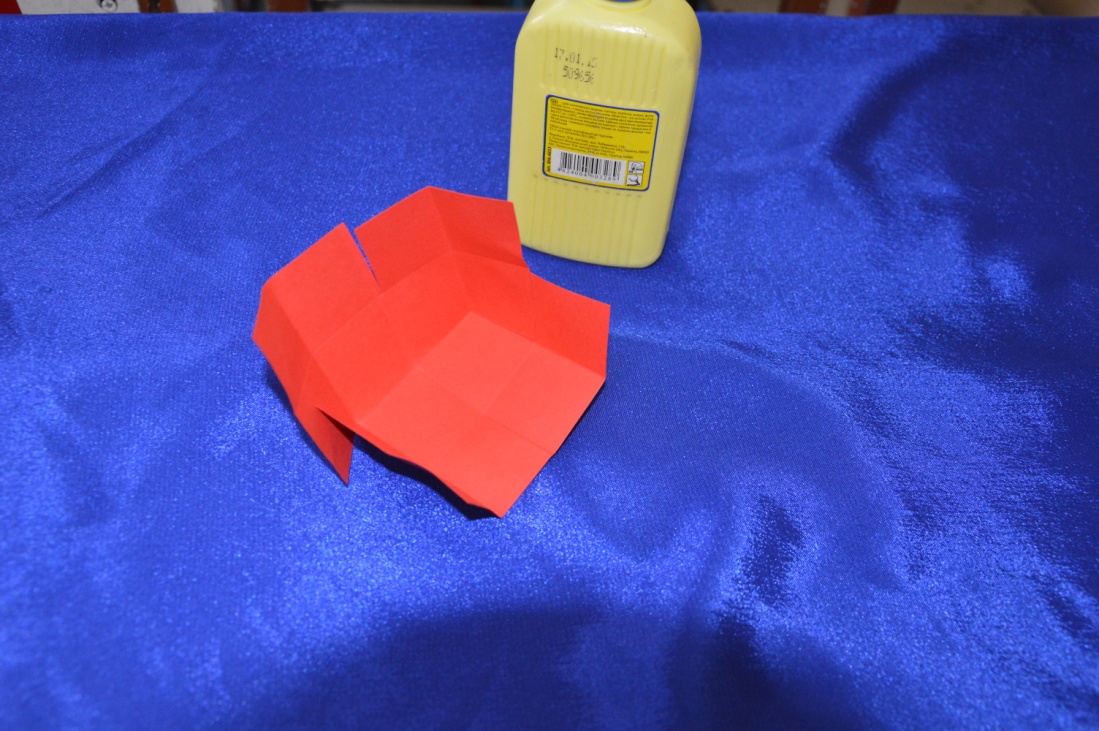 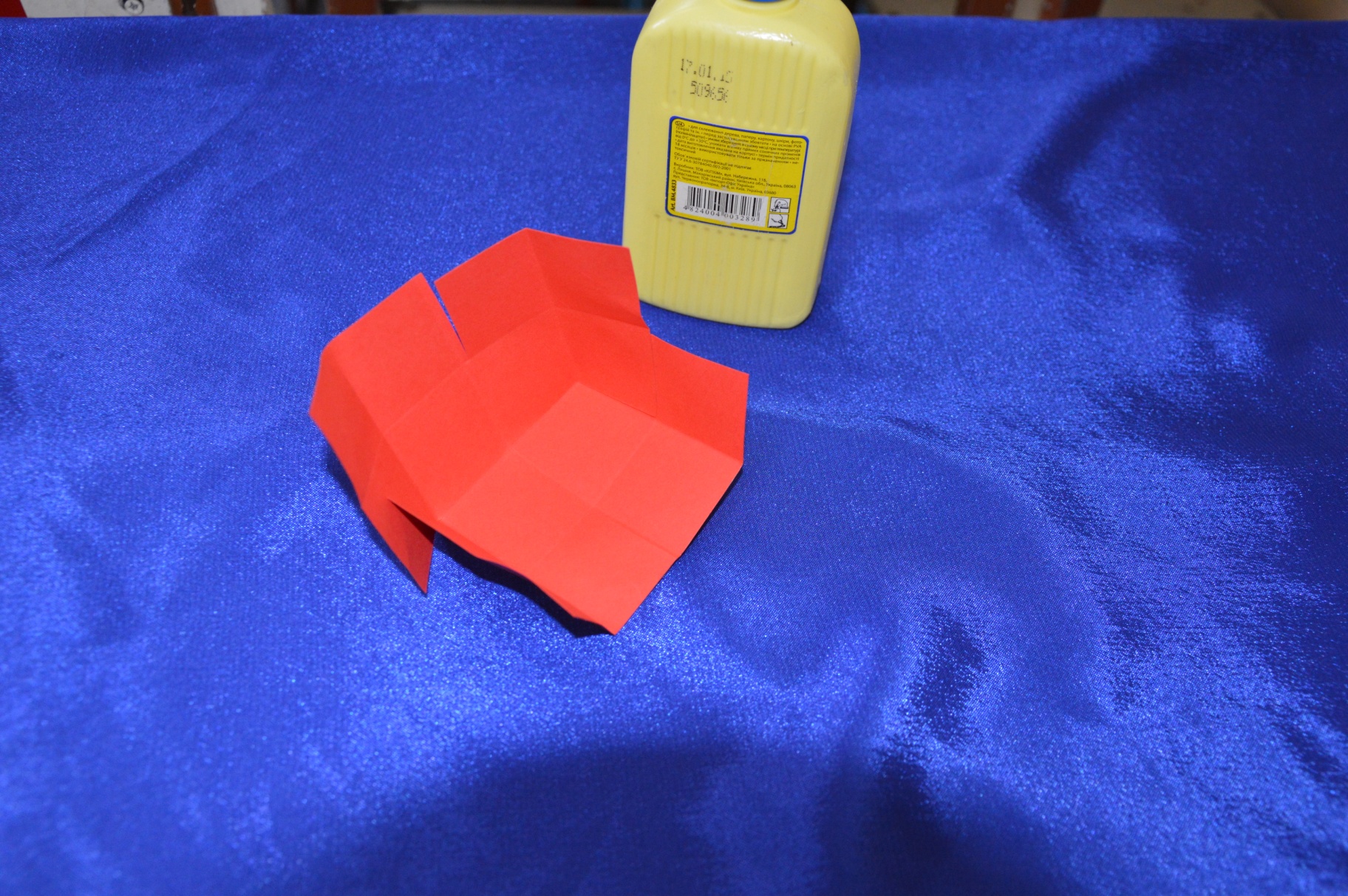 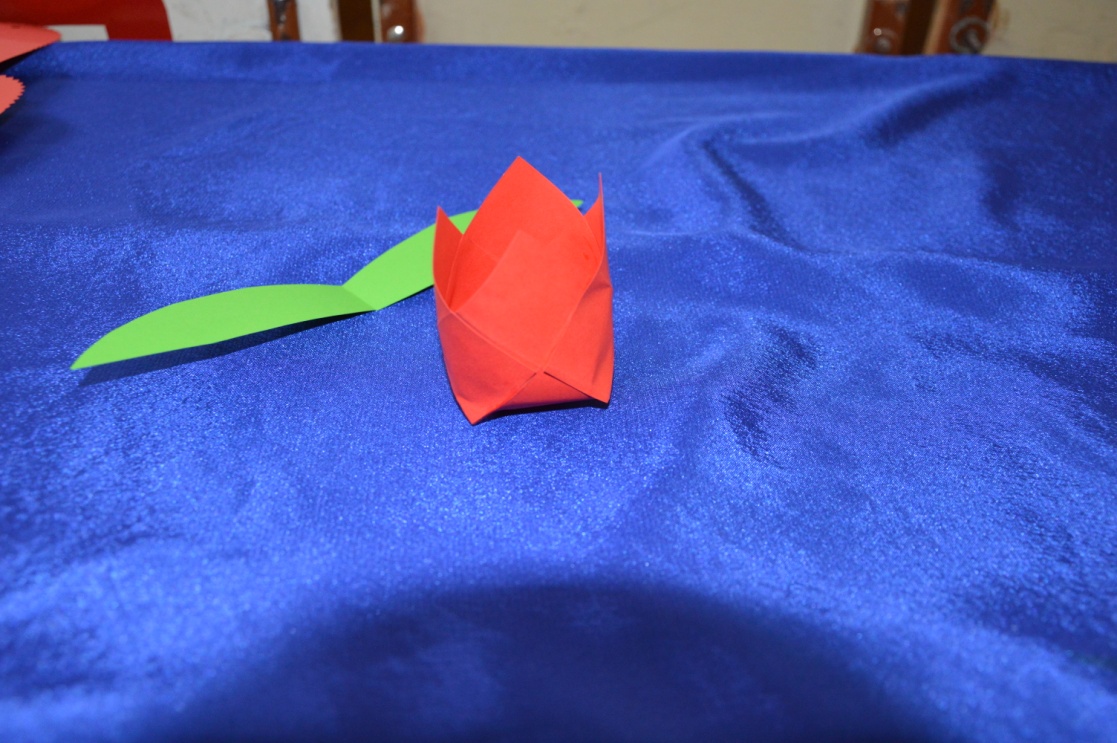 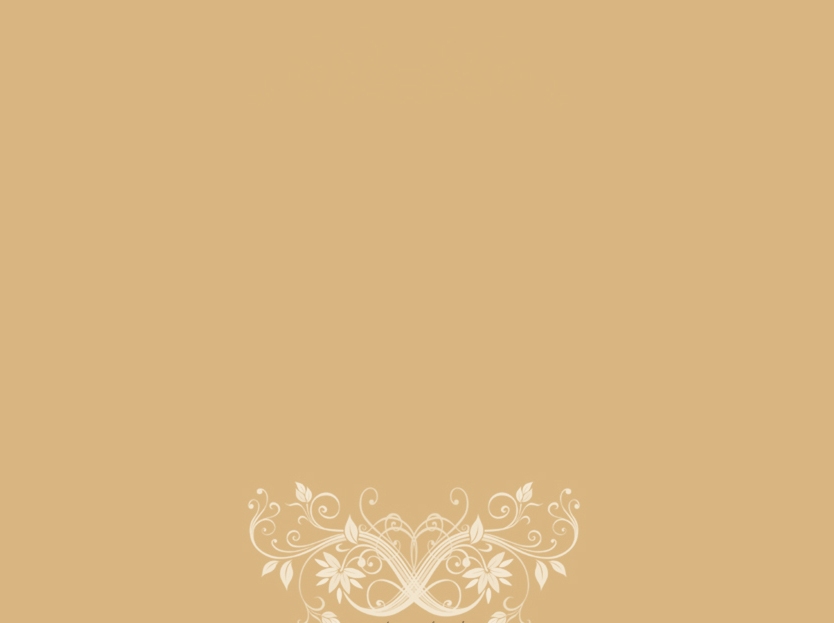 Клеим листочек цветка
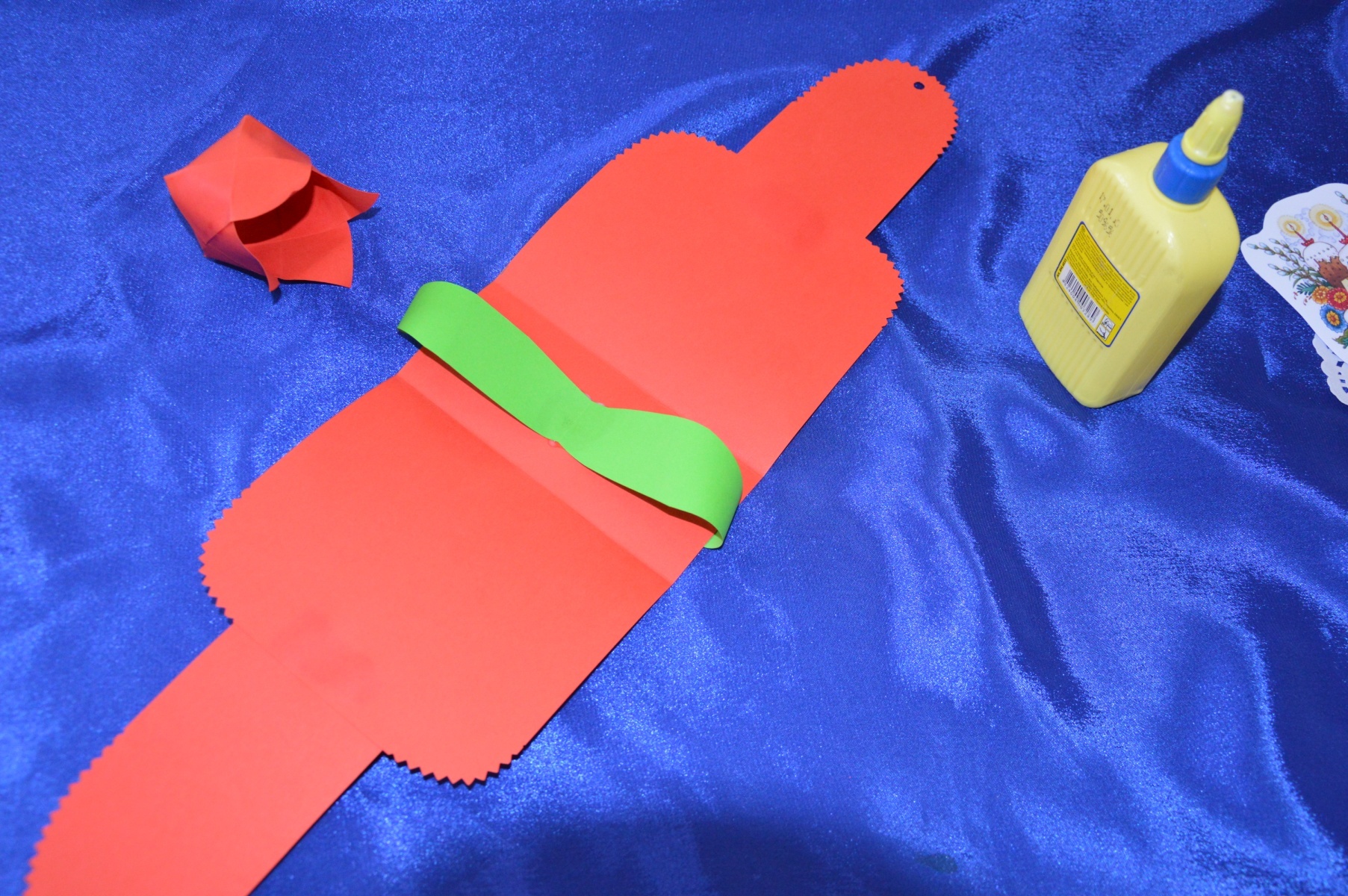 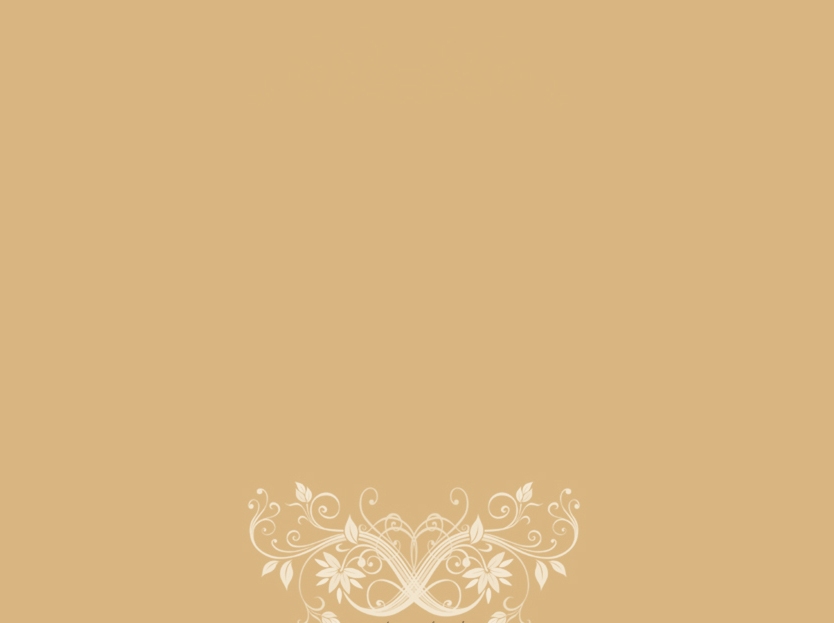 В центре приклеиваем цветок
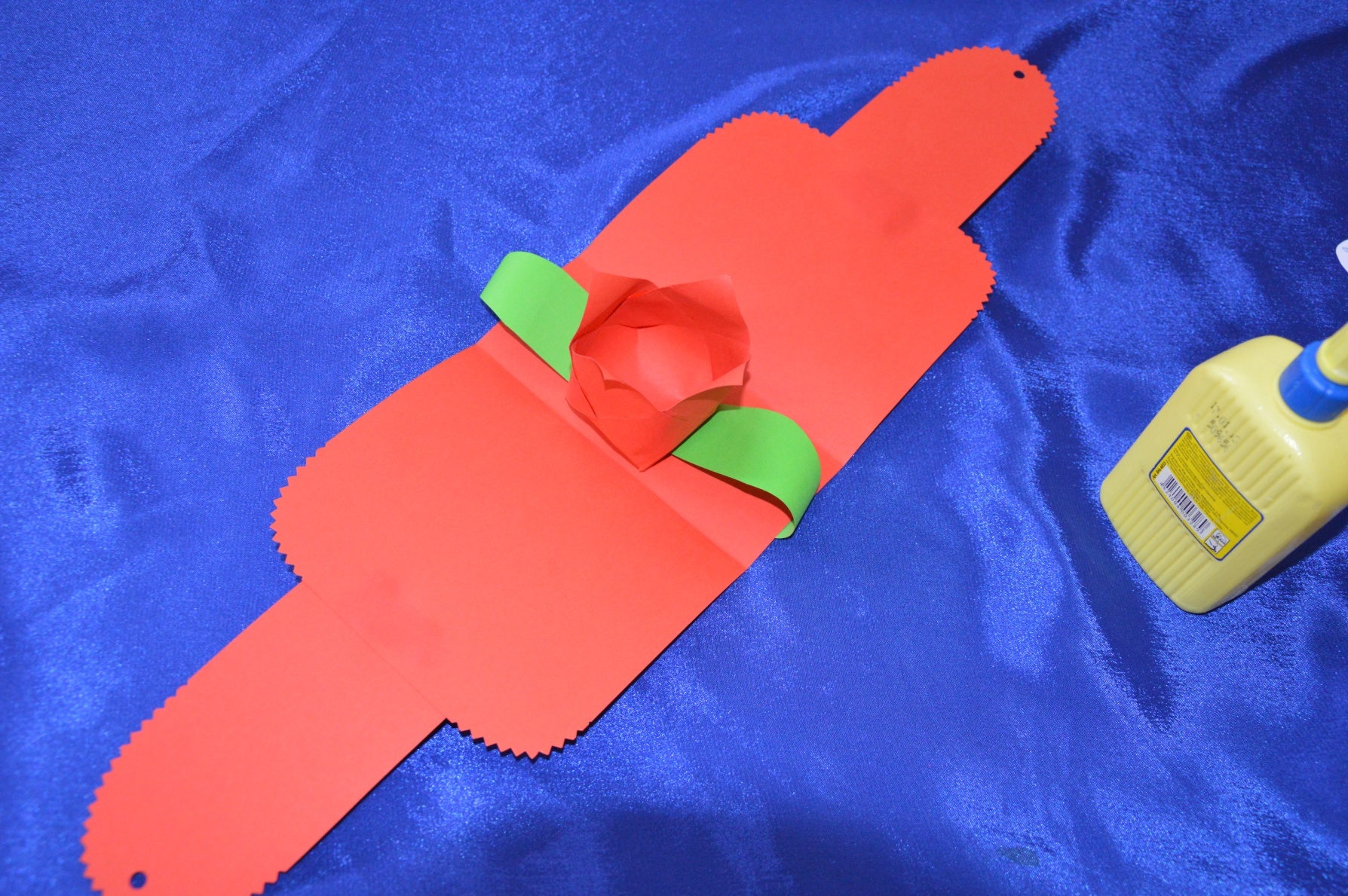 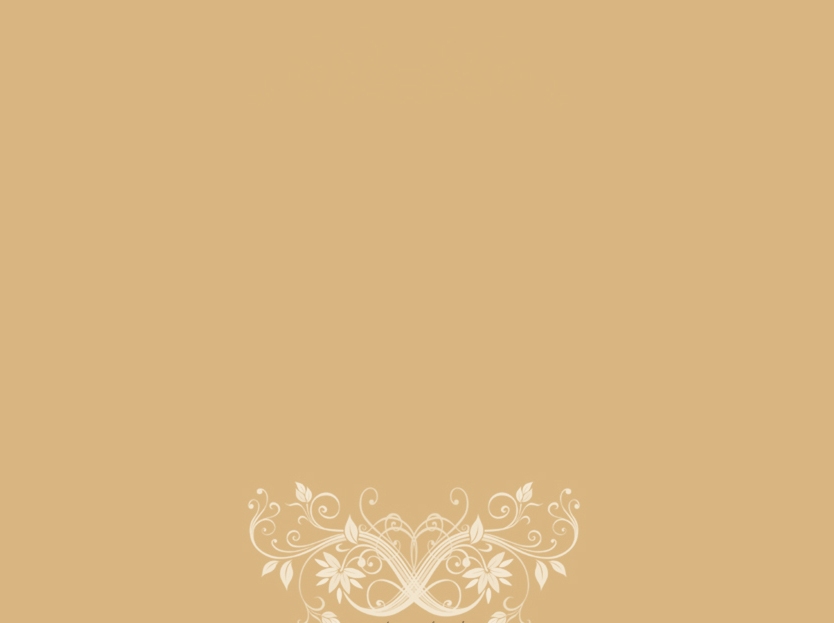 клеим желтые тычинки
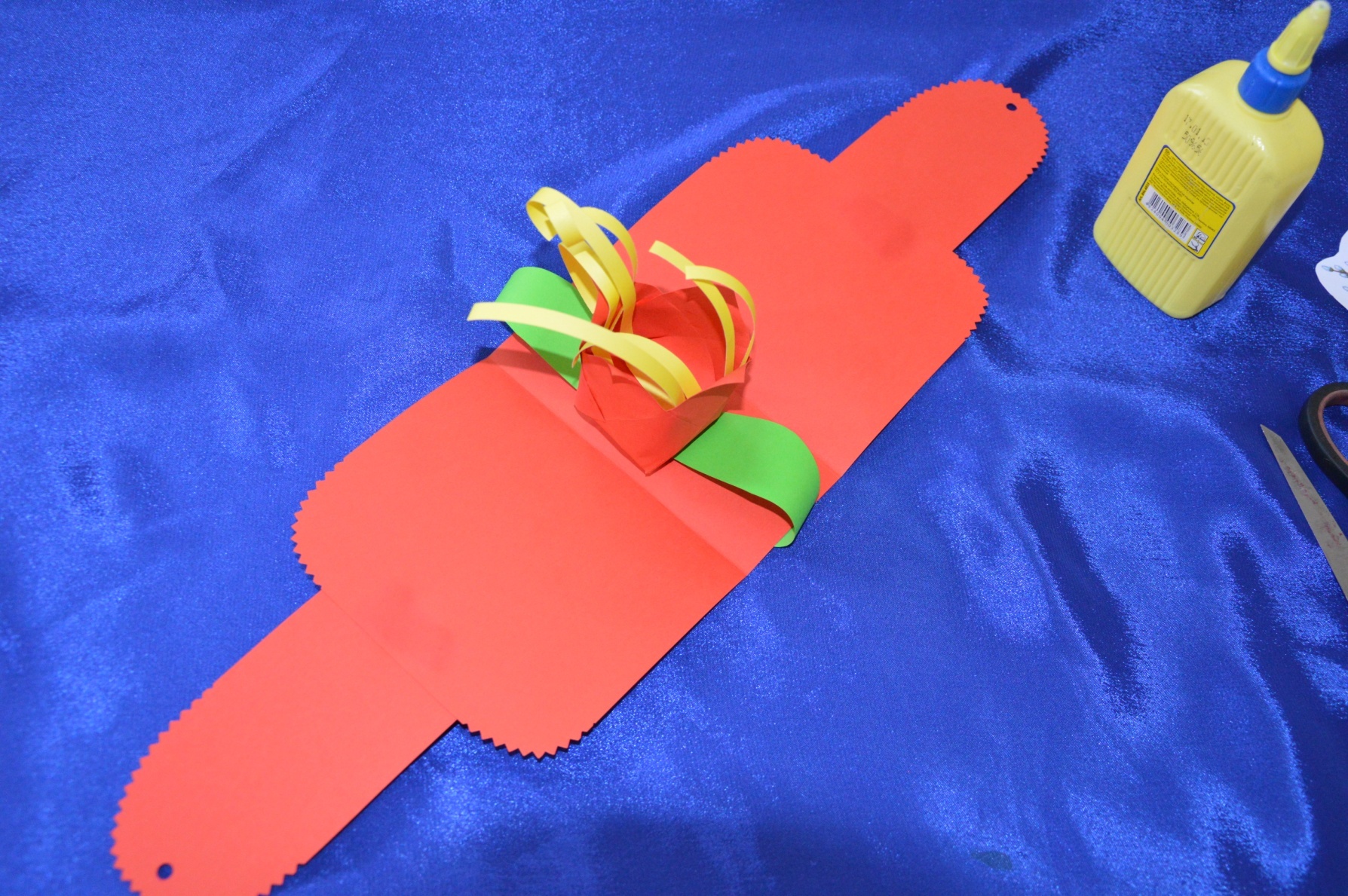 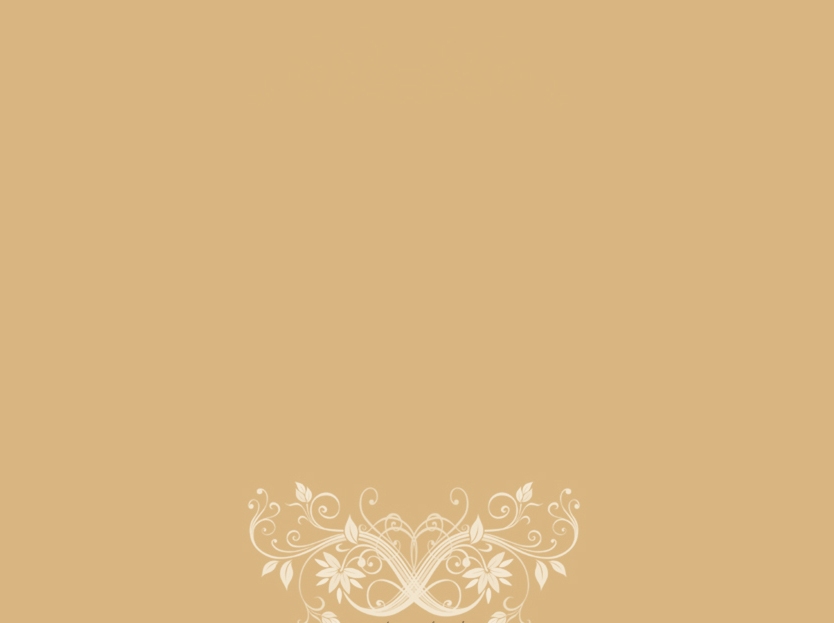 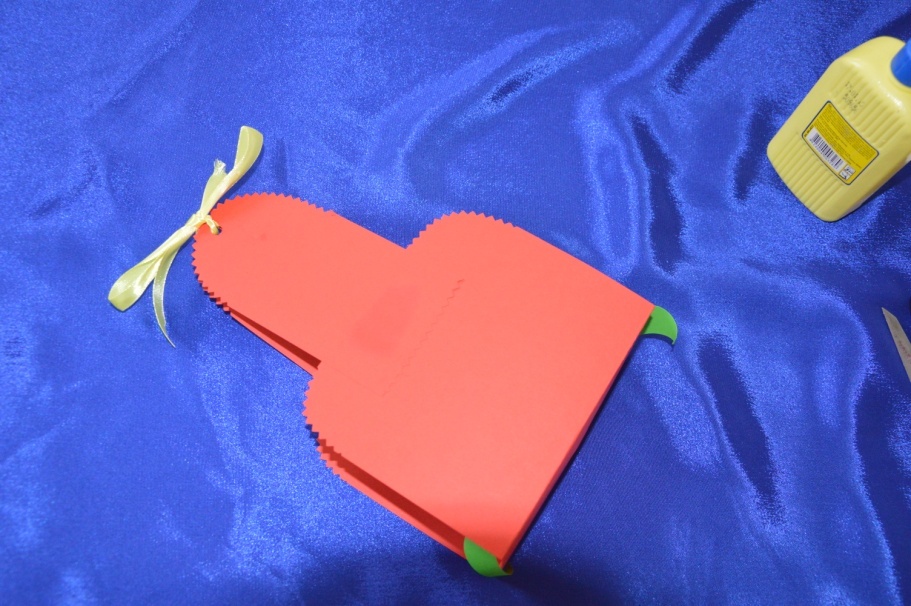 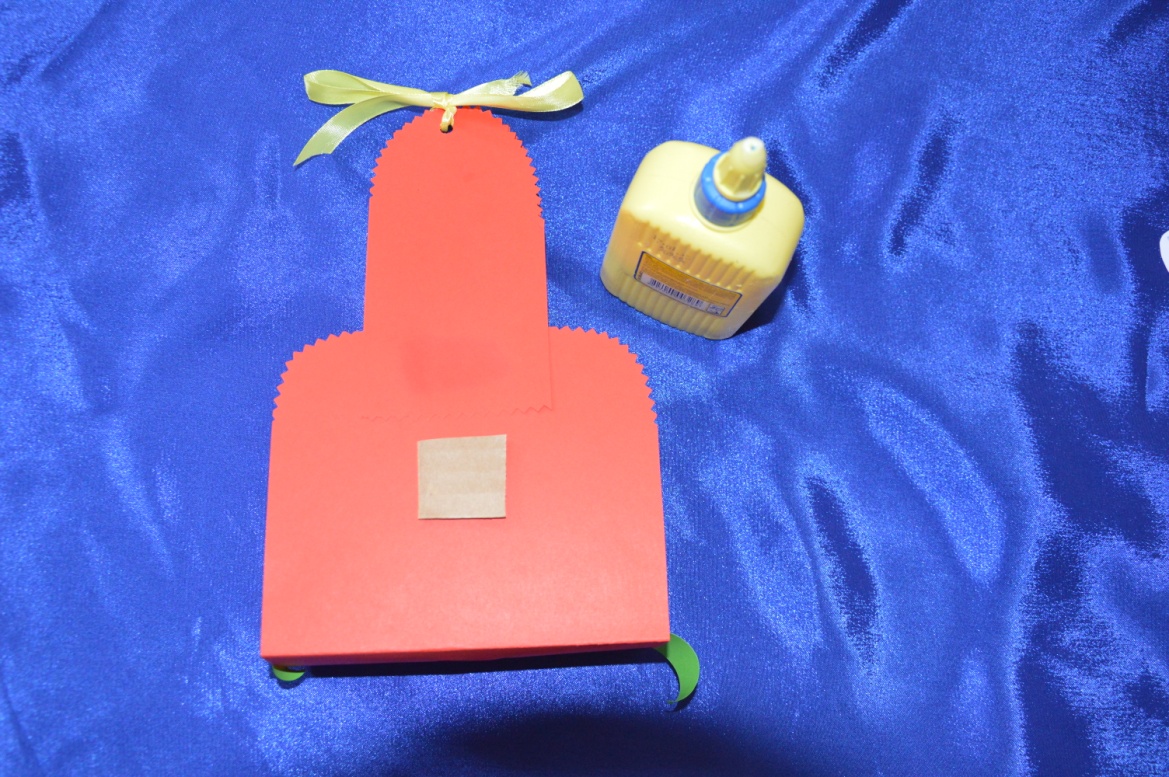 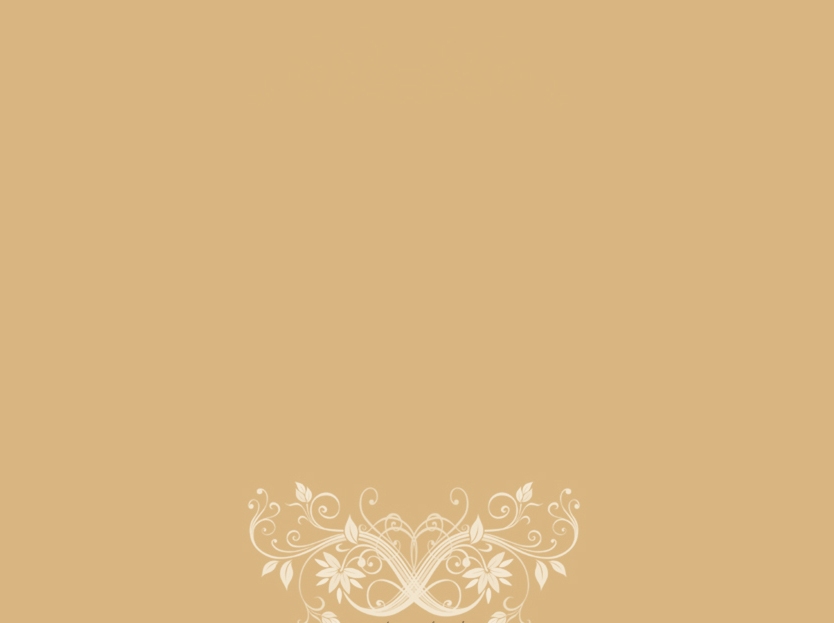 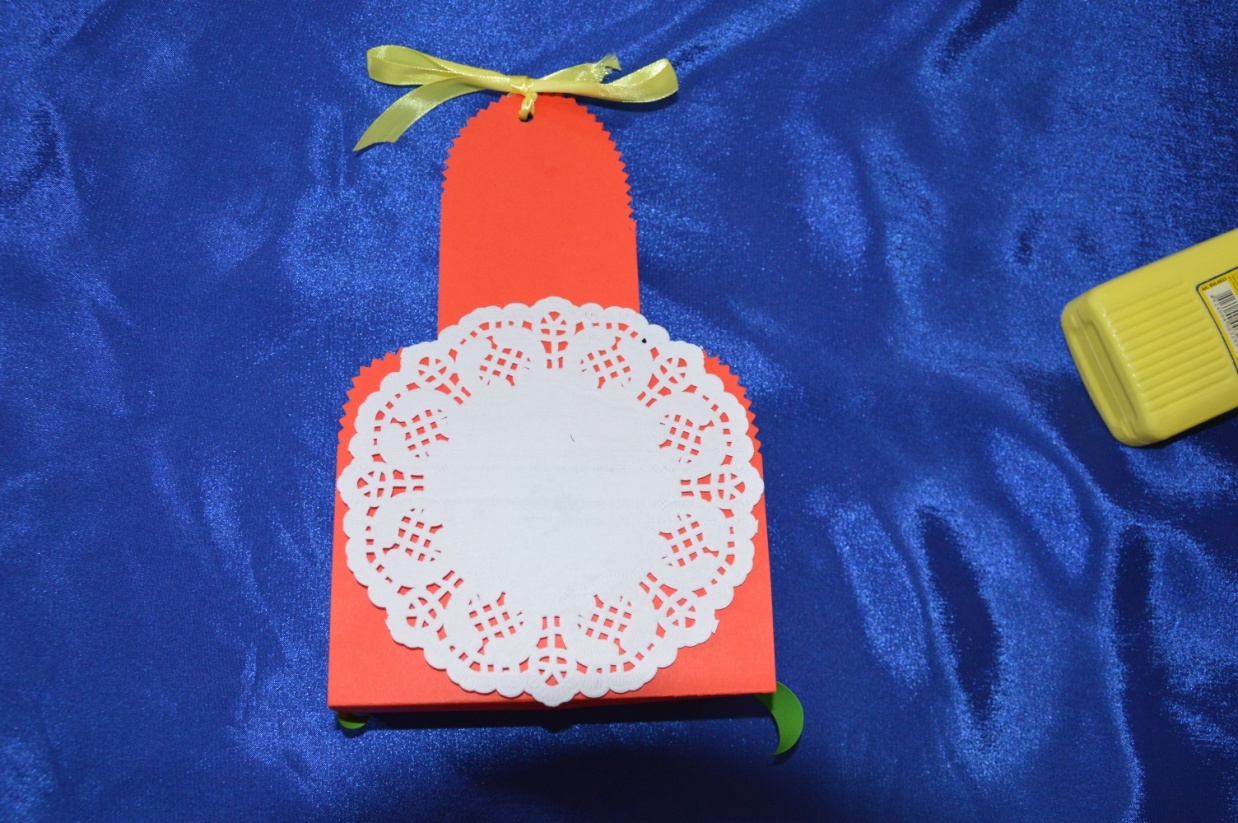 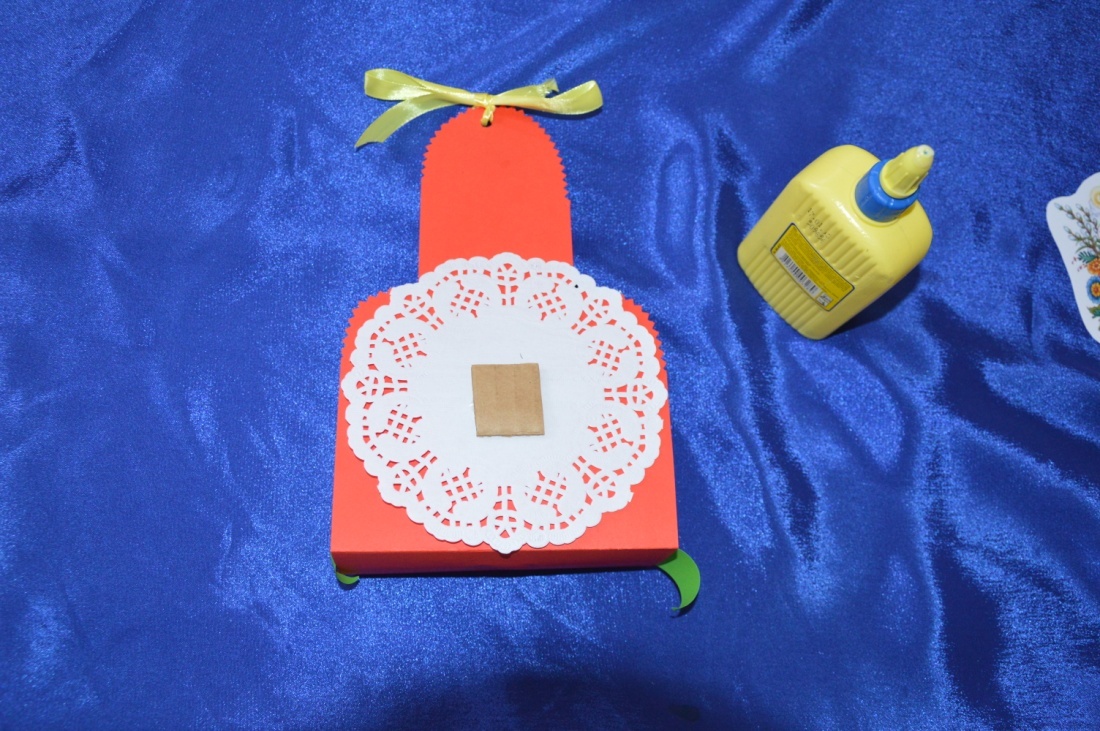 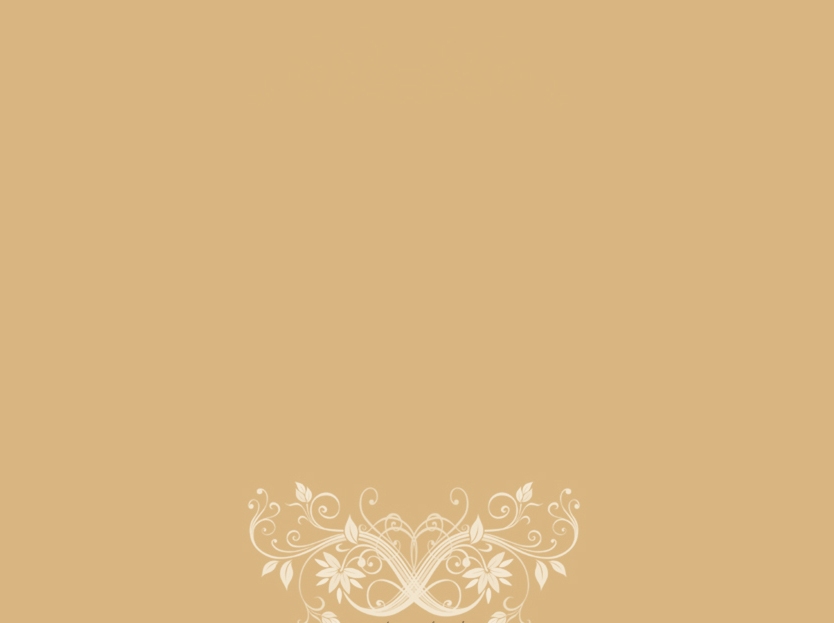 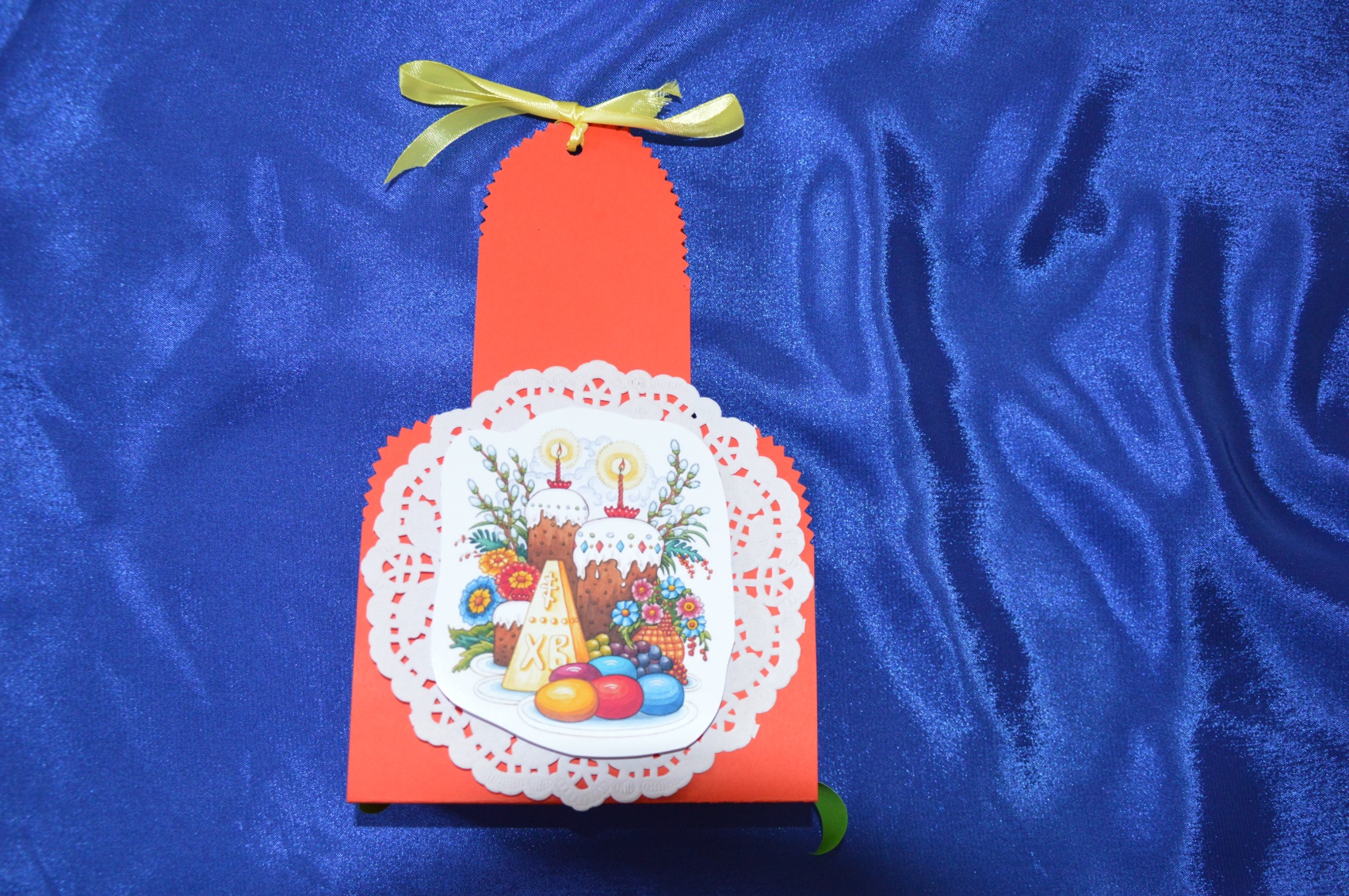 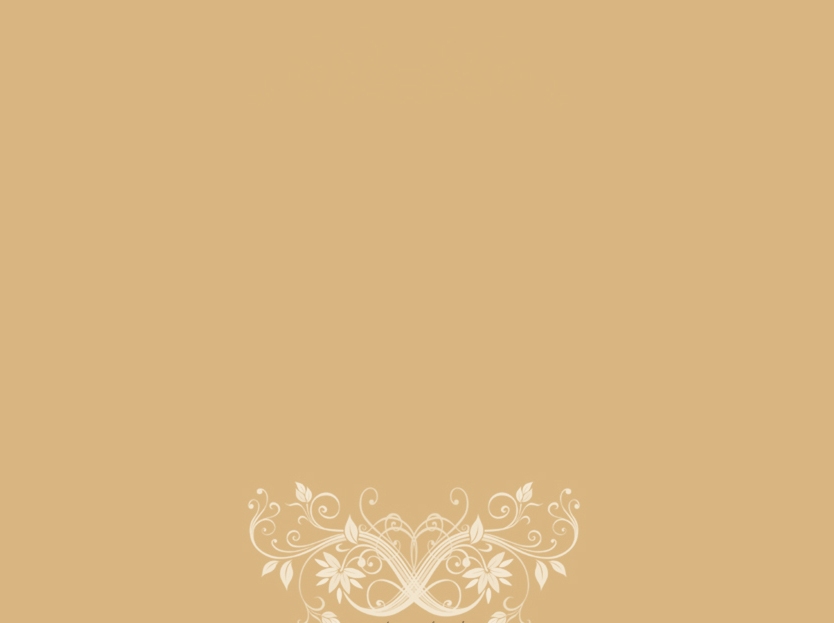 Графические элементы для открытки
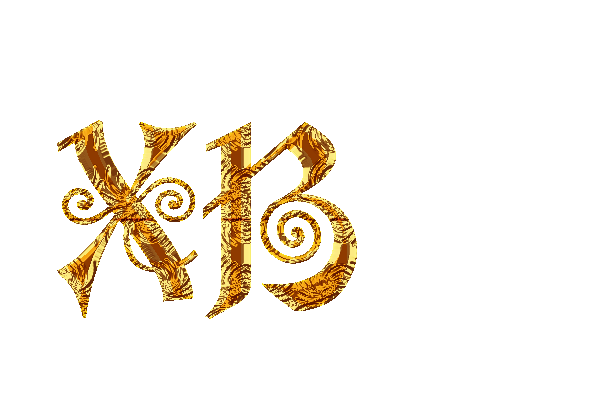 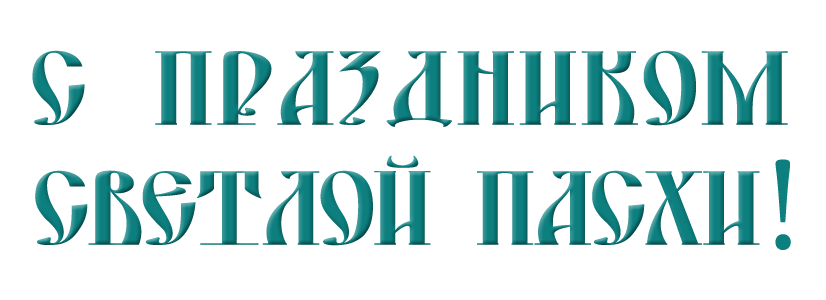 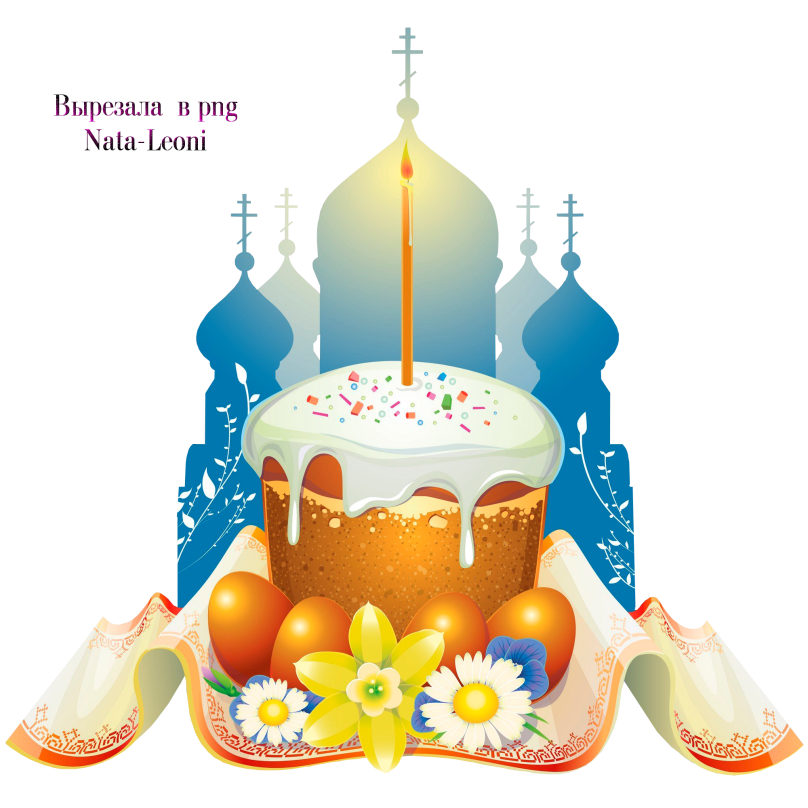 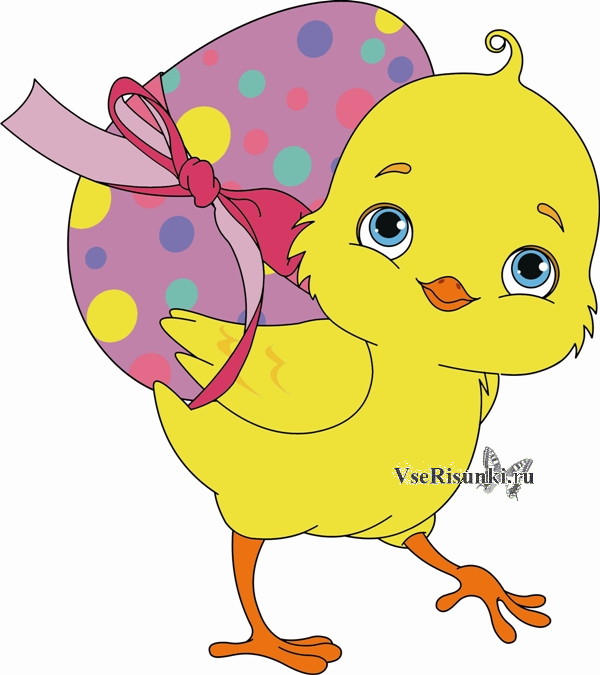 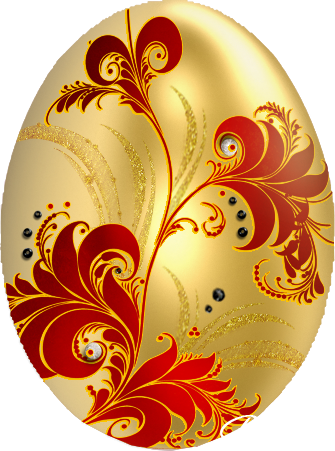 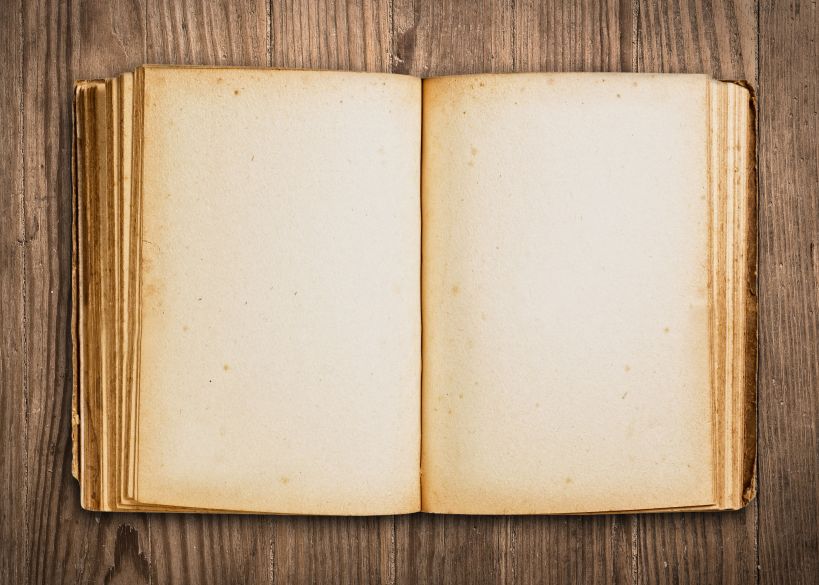 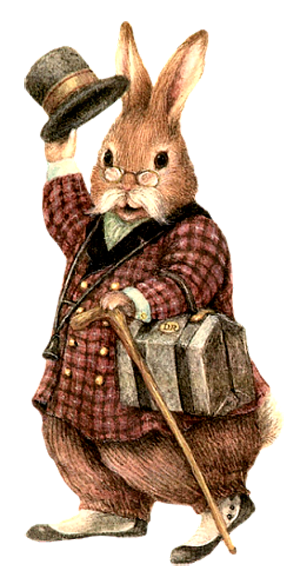 Рефлексия.

   Обмен мнениями:

Сегодня мы узнали…
Было интересно…
Я научилась(ся)…
У меня получилось…
Было трудно…
Я попробую…
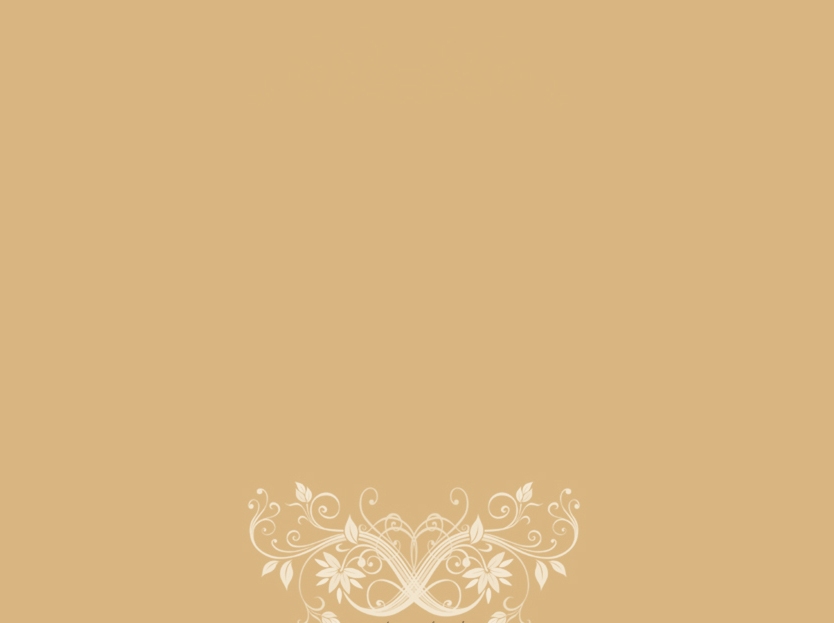 Другие варианты оформления  коробочки  
                     для  пасхального яйца
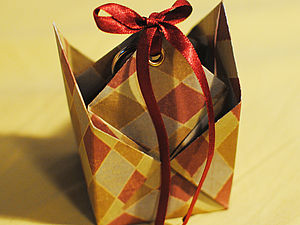 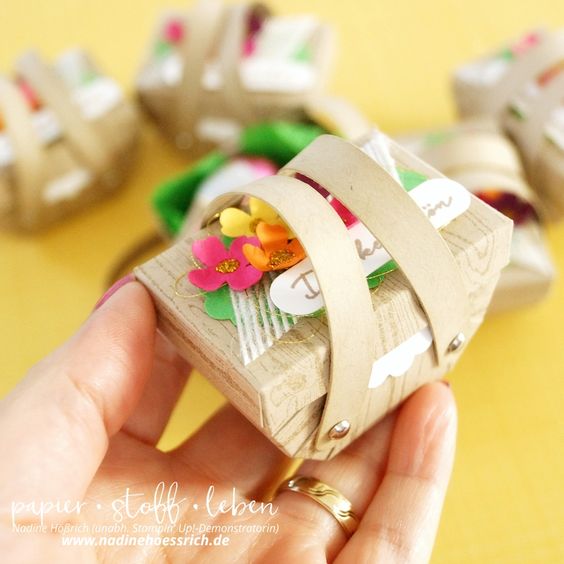 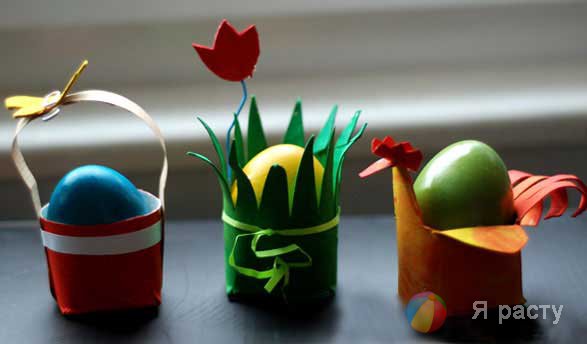 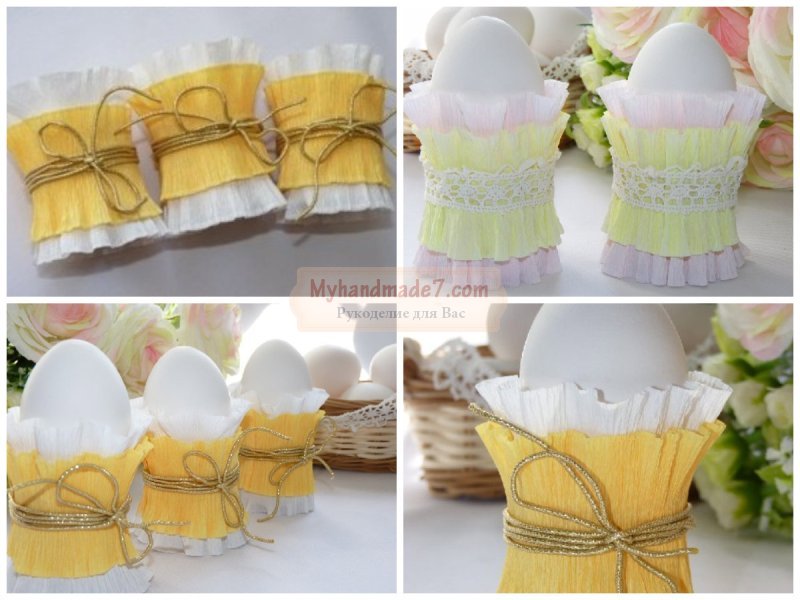 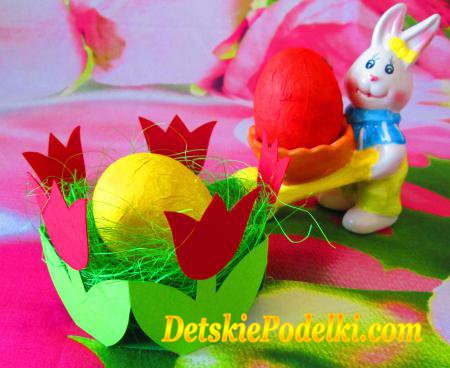 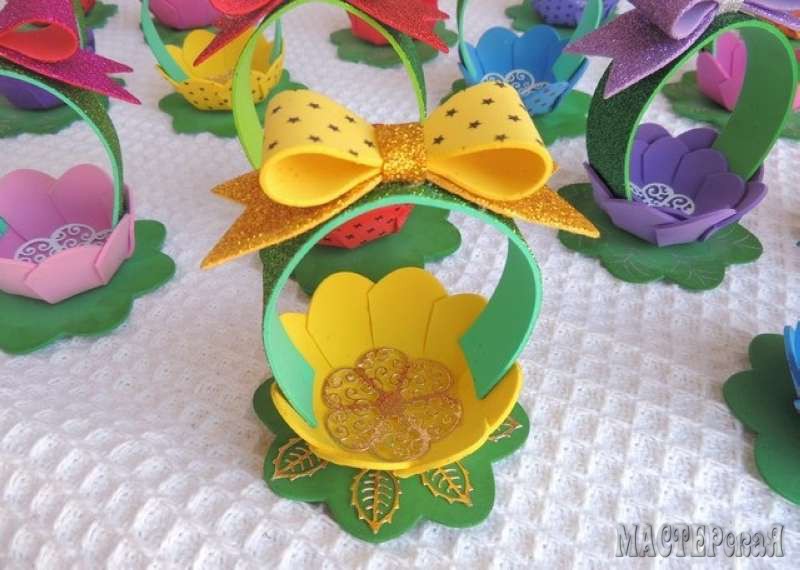 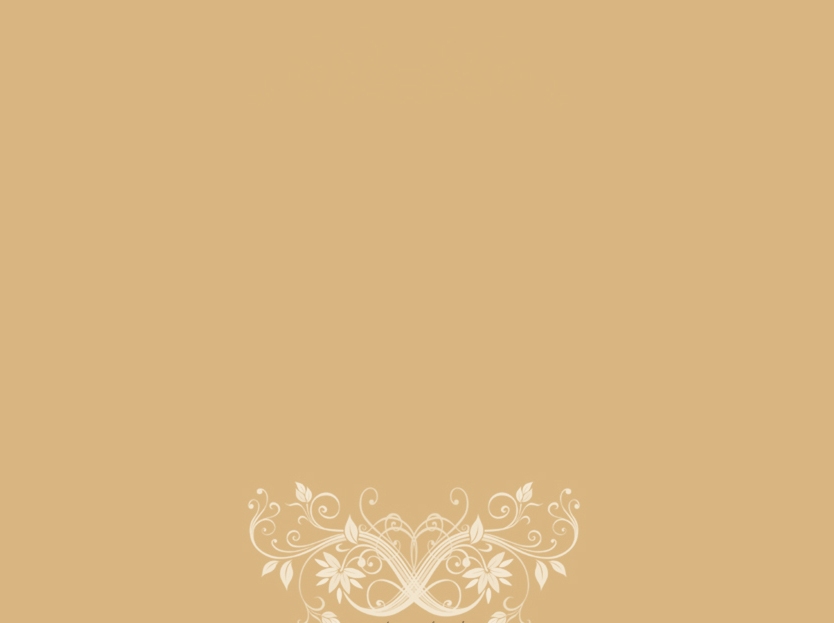 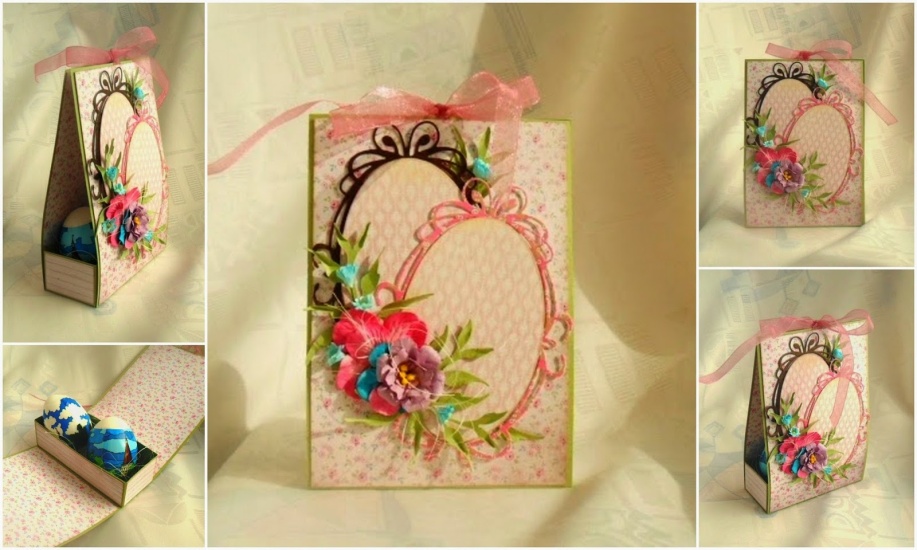 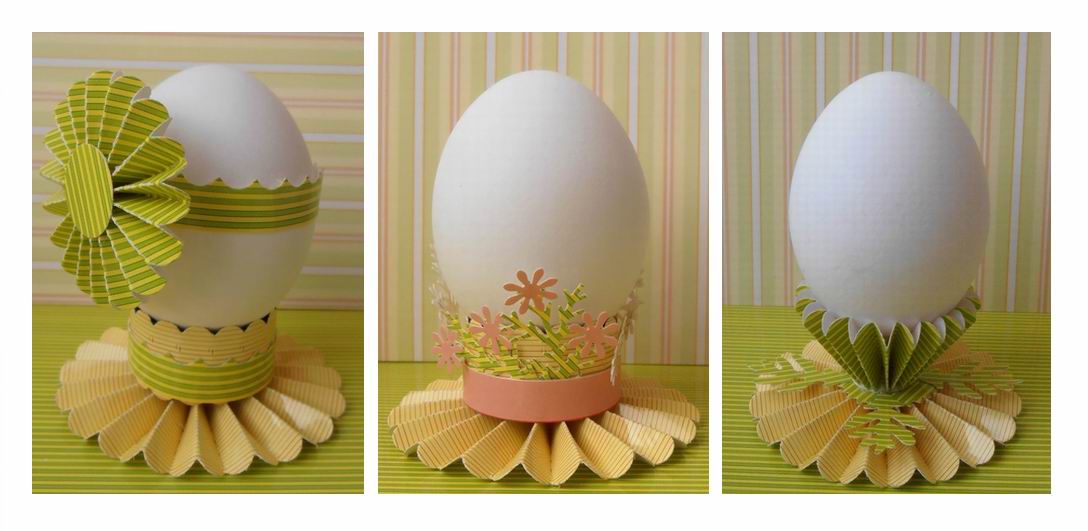 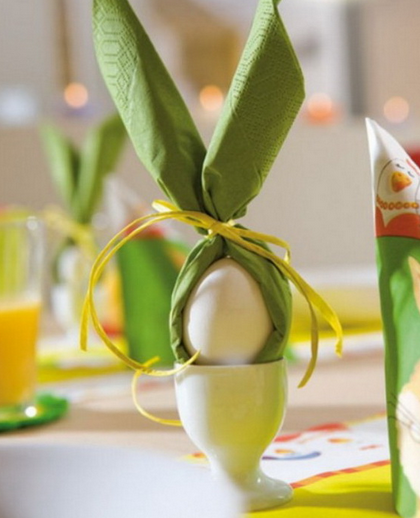 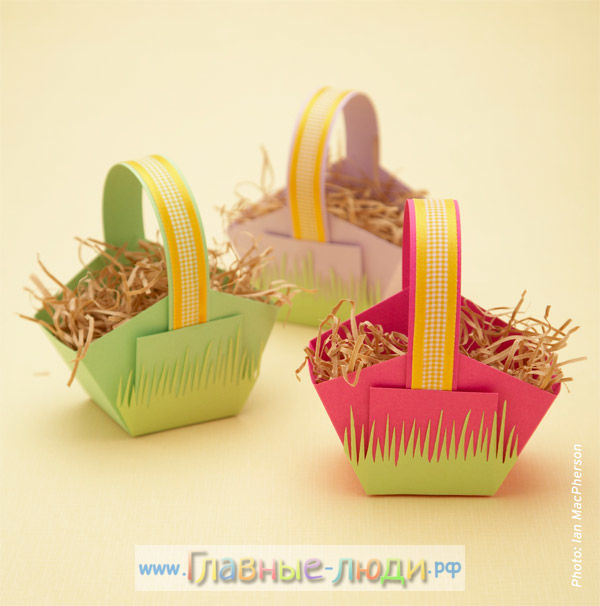 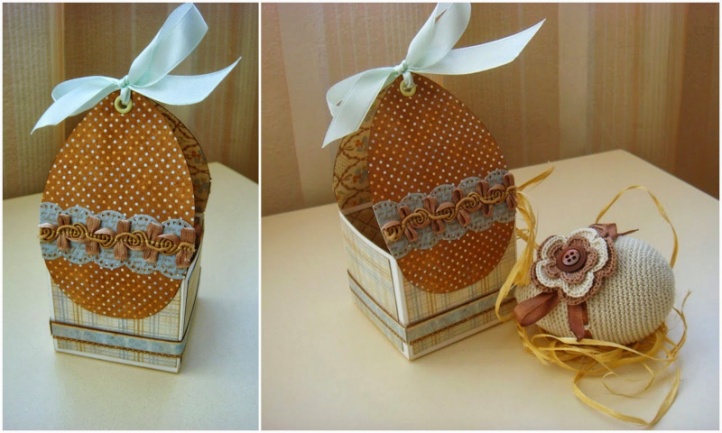 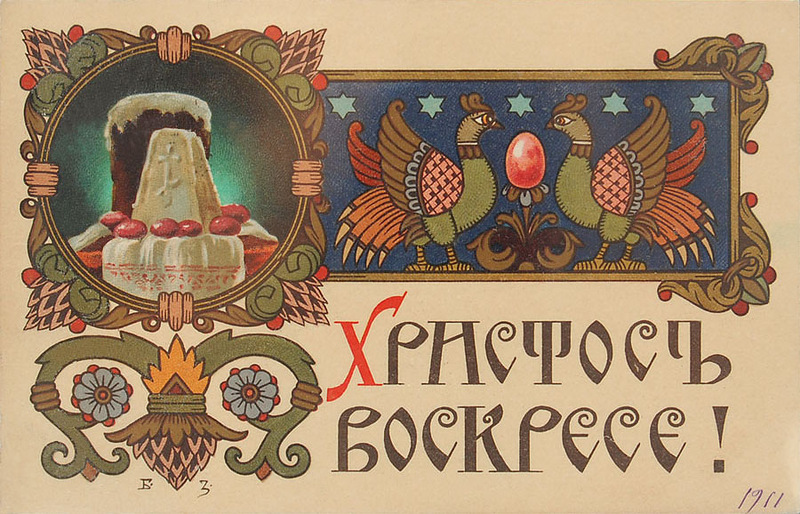